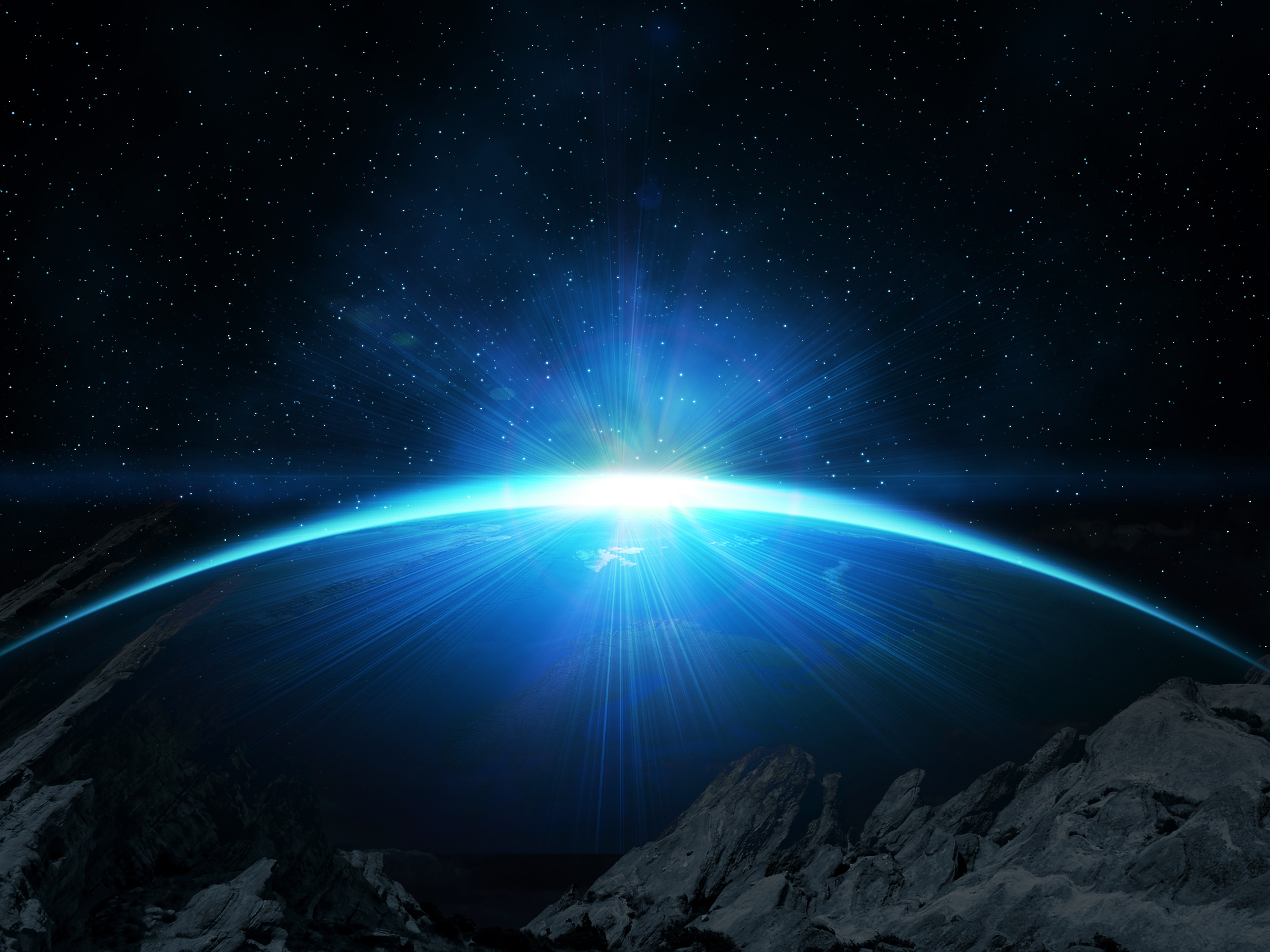 6th Meeting of Joint CEOS/CGMS Working Group on Climate (WGClimate) (Mar 7, 2016)
KMA Implementation Plan 
For Climate products
Jinho Shin, Na-Yeon Park, Sang Jin Lyu
National Meteorological Satellite Center
Korea Meteorological Administration
jshin0@korea.kr
Outline
Introduction : Current & Future KMA GEO Satellite 
        1.1 Current satellite products
        1.2 Product validation & Quality monitoring 
        1.3 Future GEO-KOMPSAT-2A
Implementation plan of KMA
  Evaluation of effect of GSICS Correction  
         3.1 GSICS correction results  
         3.2 SST, INS improvements  
Summary and Plan
1. Introduction : Current GEO Satellite(COMS)
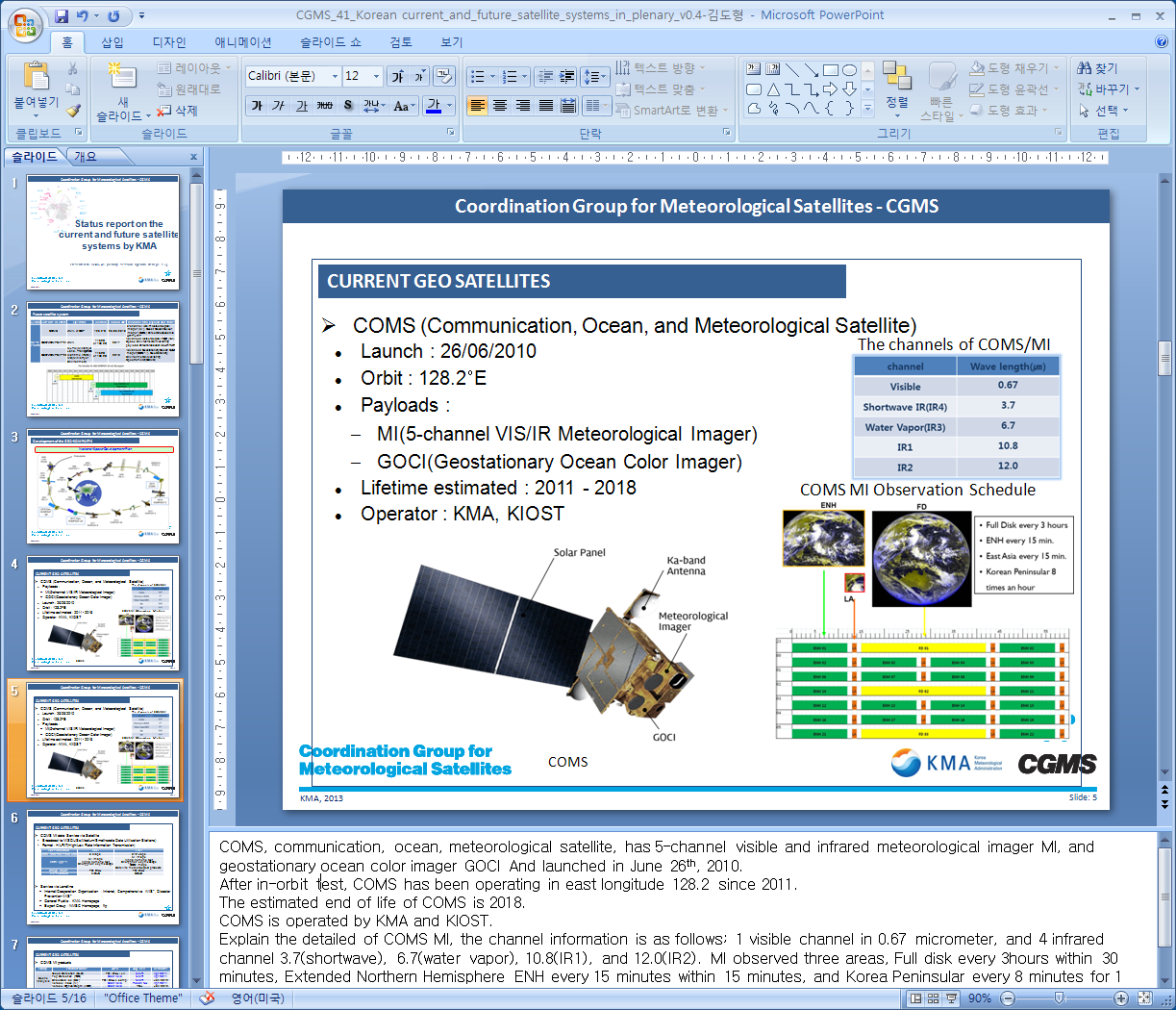 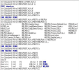 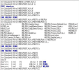 1.1 Introduction : COMS Products
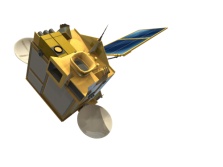 Ancillary data
NMSC/KMA
Level 1B
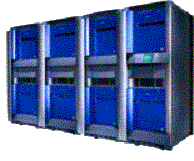 Image Processing
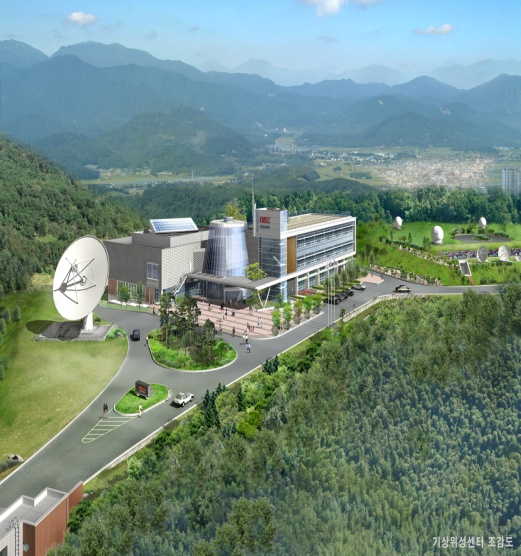 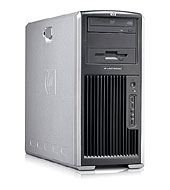 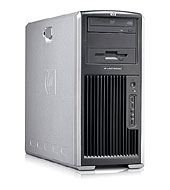 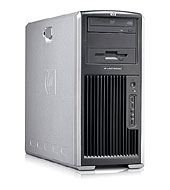 Archiving &
Distribution
Validation
CMDPS
Preprocessing System
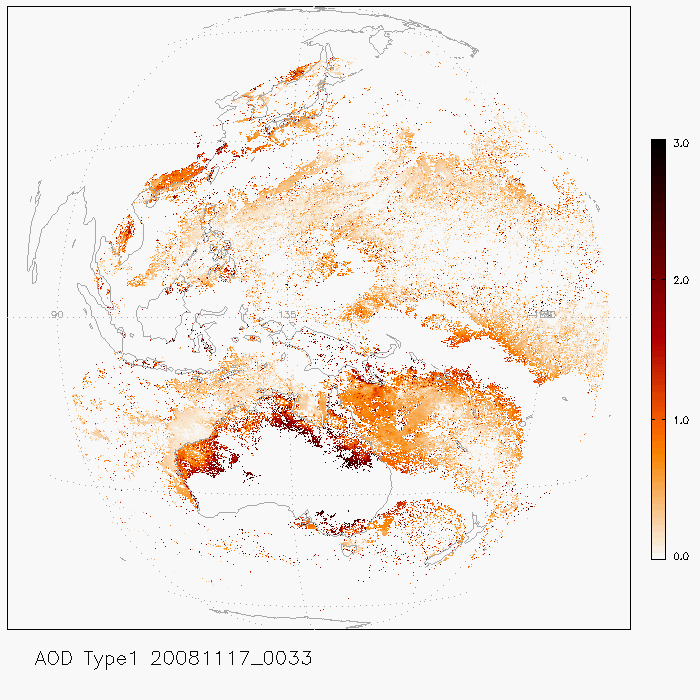 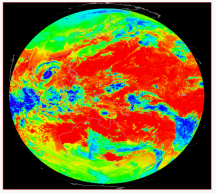 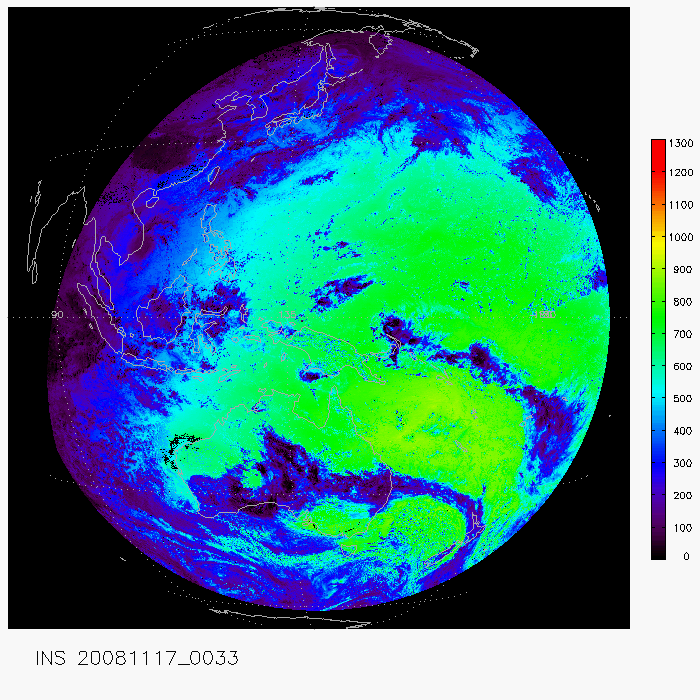 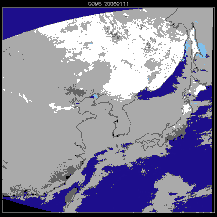 □ confidently cloudy
■ cloudy
■ probably cloudy
■ probably clear
■ confident clear
CMDPS(16)
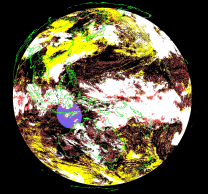 AI/AOD
OLR
INS
SSI
CLD
Cloudy sky
Clear sky
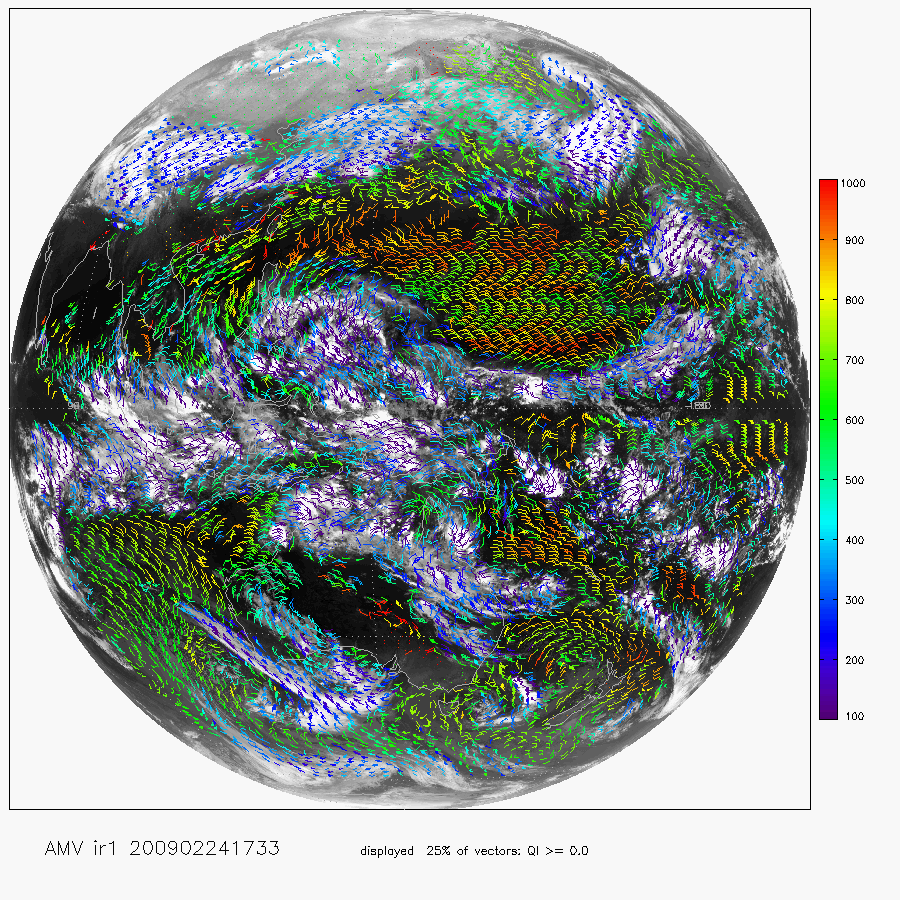 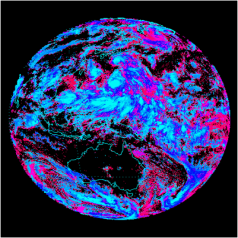 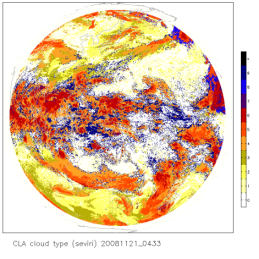 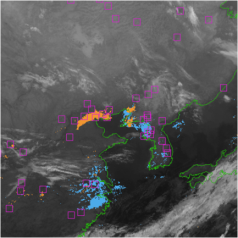 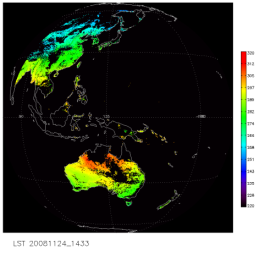 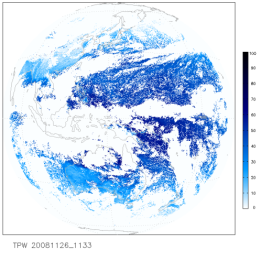 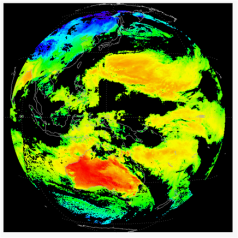 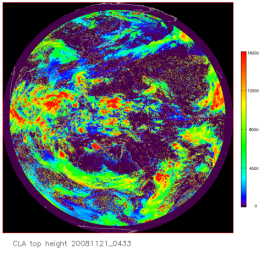 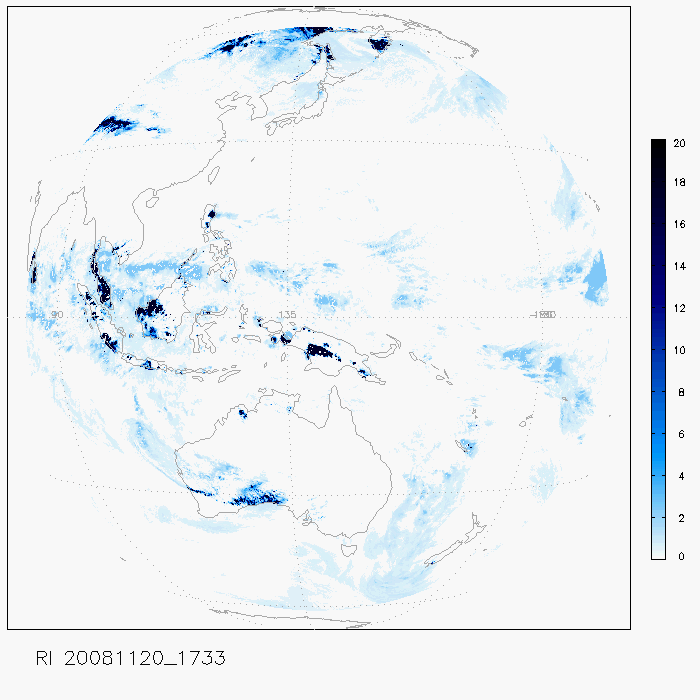 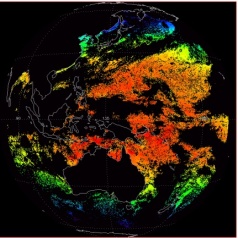 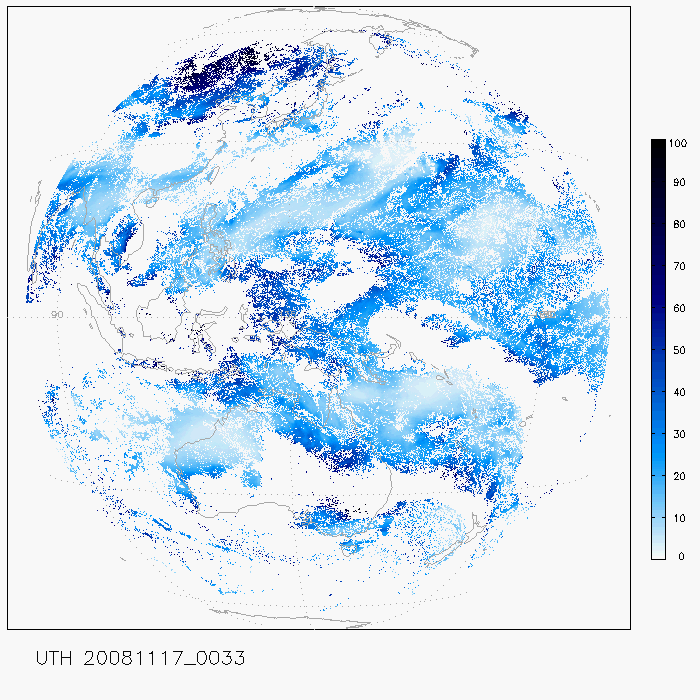 TPW
Fog
CLA
CSR
LST
AMV
UTH
CTTP
SST
RI
1.2 Product Validation & Quality Monitoring -
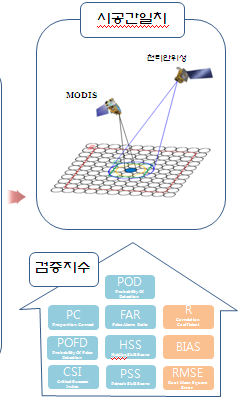 Collocation
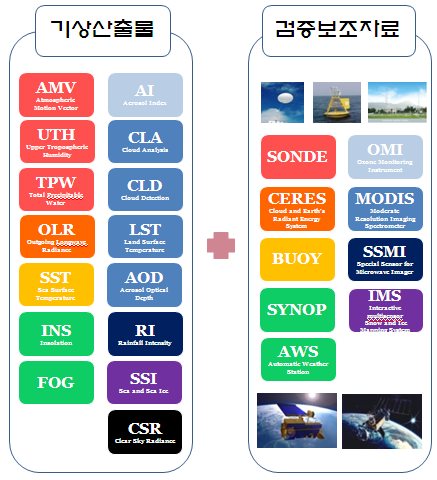 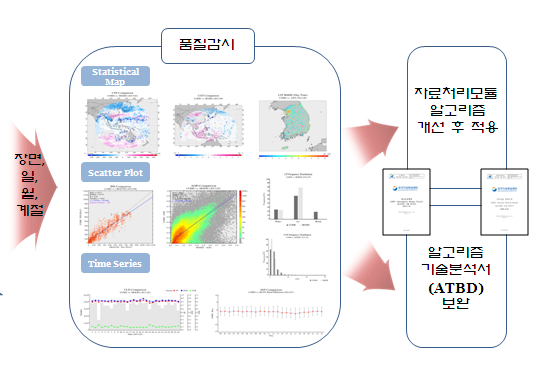 Observation data
Product
Quality monitoring
COMS
MODIS
AlgorithmImprovement
DailyMonthly
Seasonal
Statisticalindex
Algorithm Theoretical Basis Document
COMS MI vs. GEO-KOMPSAT-2A (AMI)
4 times  spatial resolution
3 times  number of channels
3.5 times  number of products
COMS
Geo-KOMPSAT-2A
COMS
Geo-KOMPSAT-2A
COMS
 VI 1km
 IR 4km
Geo-KOMPSAT-2A
VI 0.5~1km
IR       2km
1 channel
(achromatic)
4 channels
(color)
Cloud/Precipitation (519)
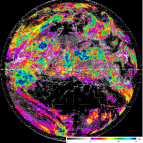 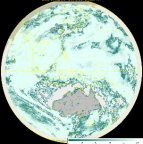 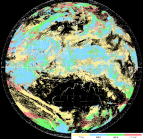 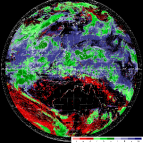 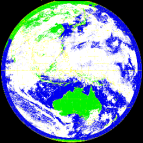 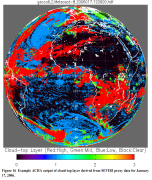 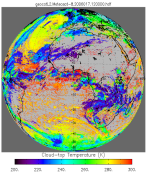 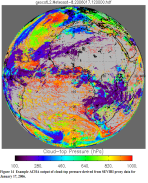 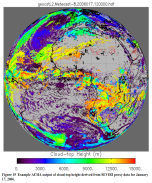 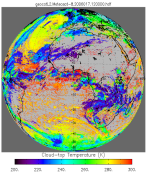 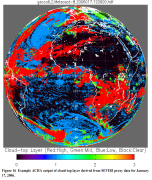 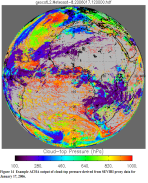 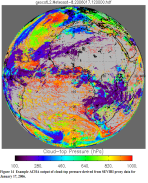 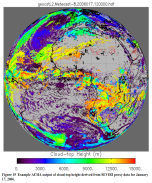 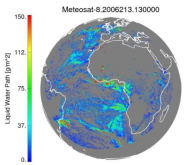 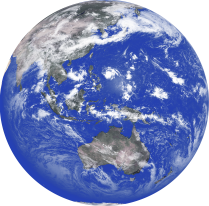 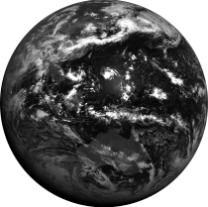 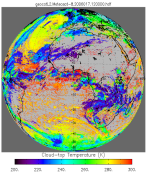 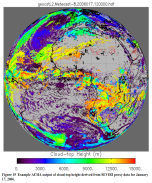 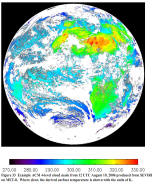 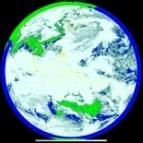 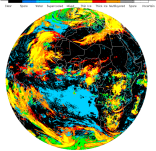 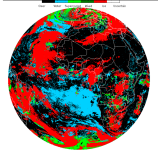 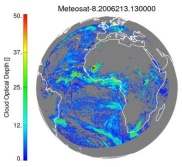 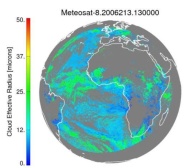 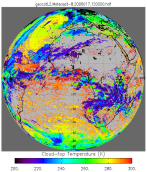 VI
4 times  tempral resolution
Radiation/aerosol (516)
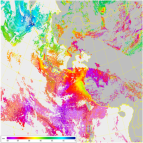 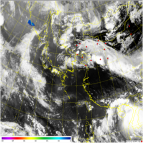 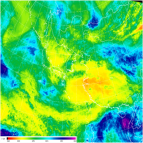 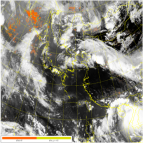 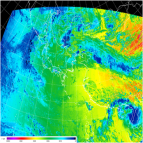 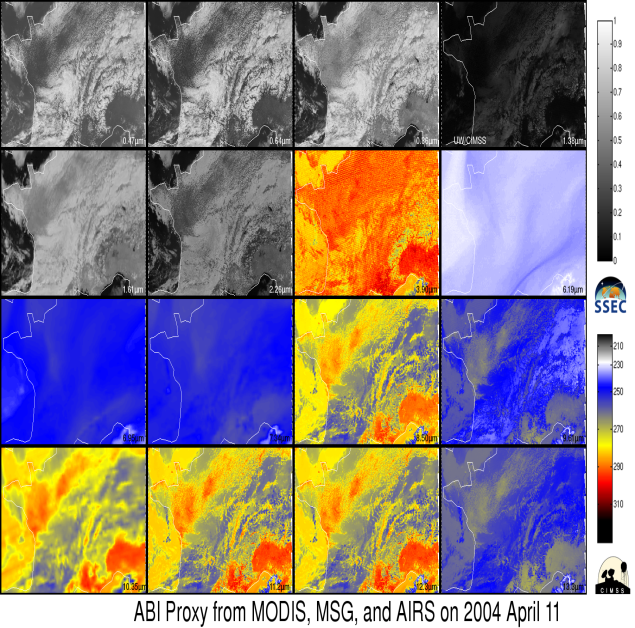 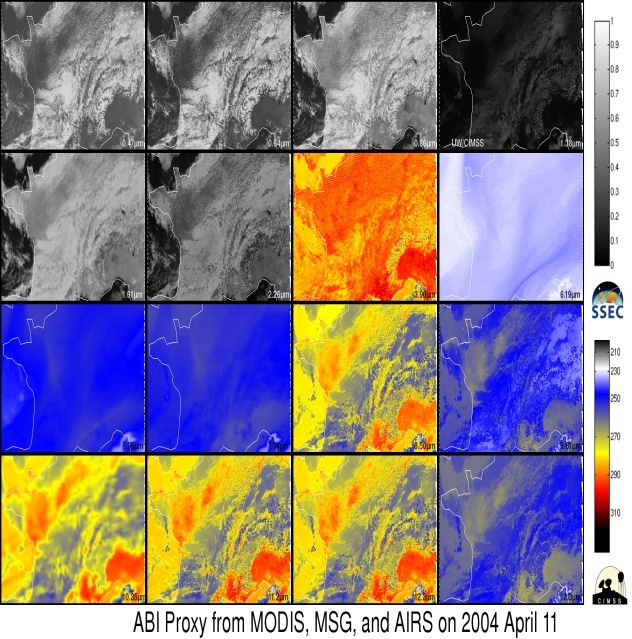 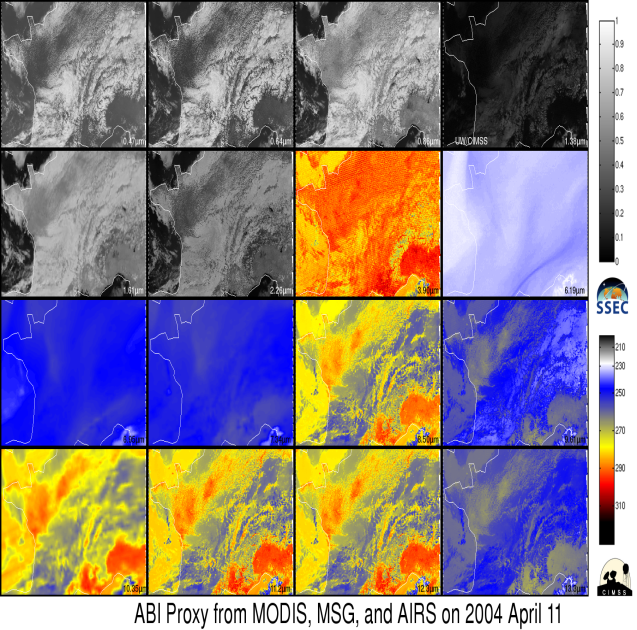 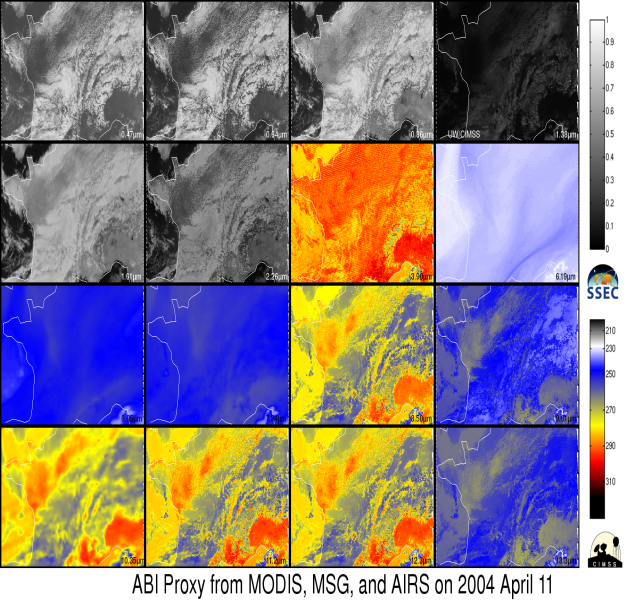 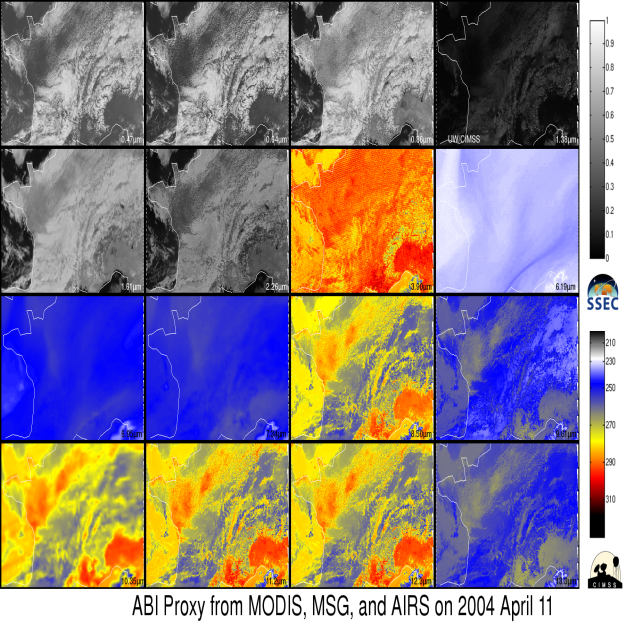 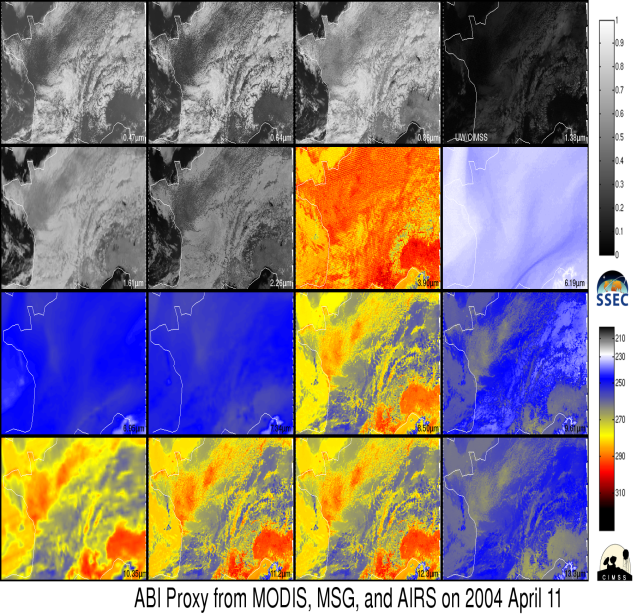 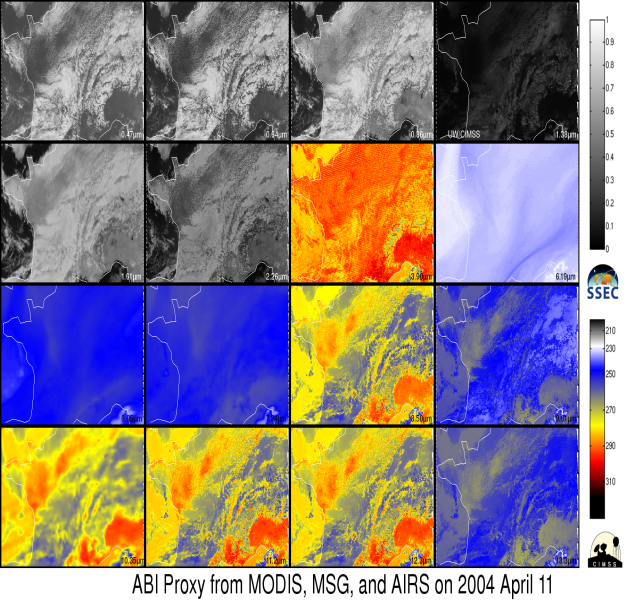 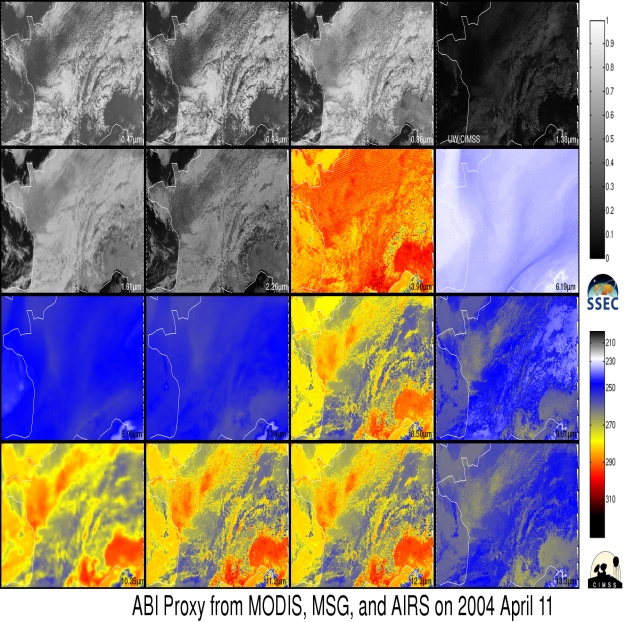 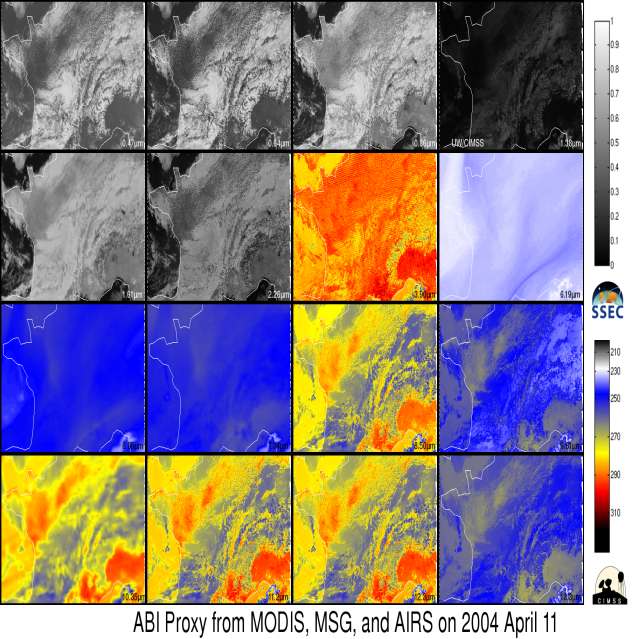 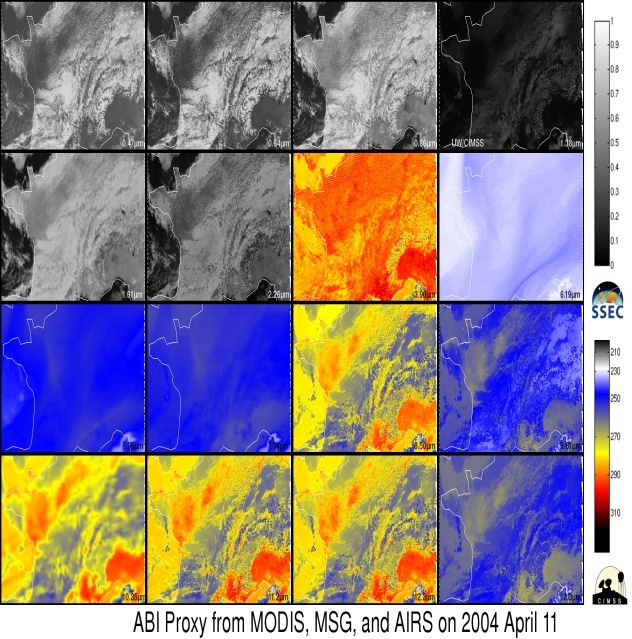 1 Hr
2 channels
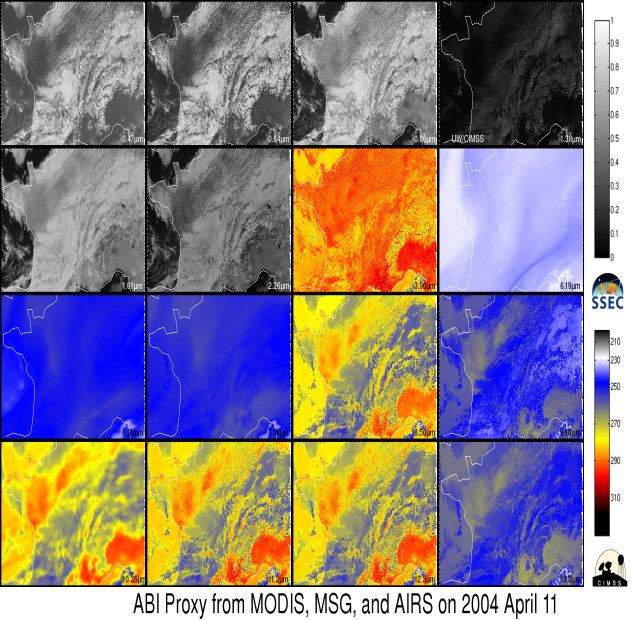 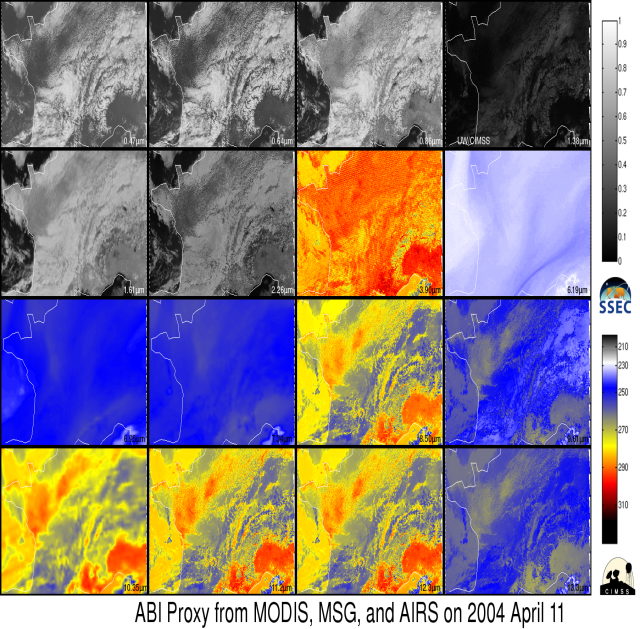 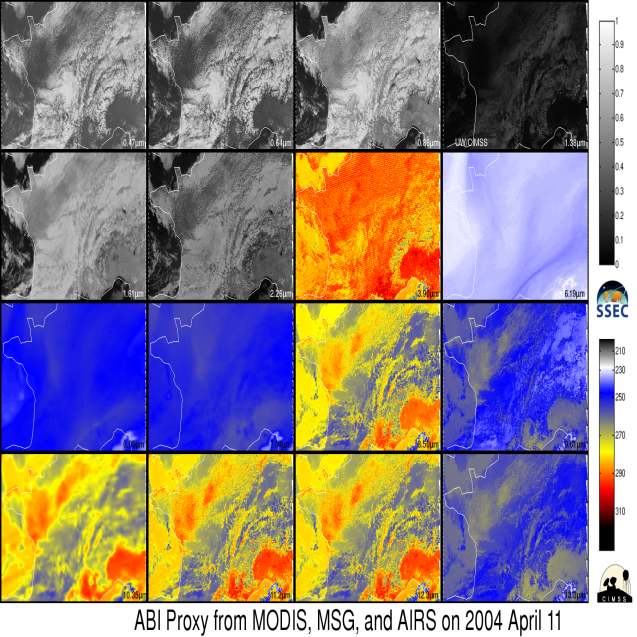 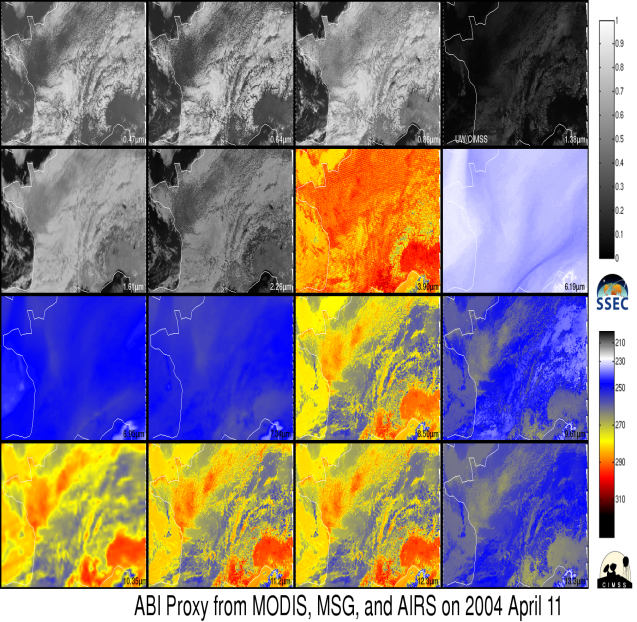 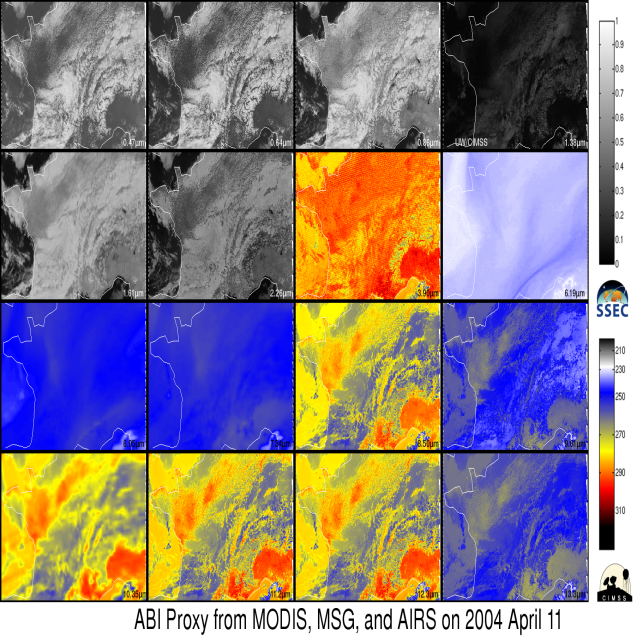 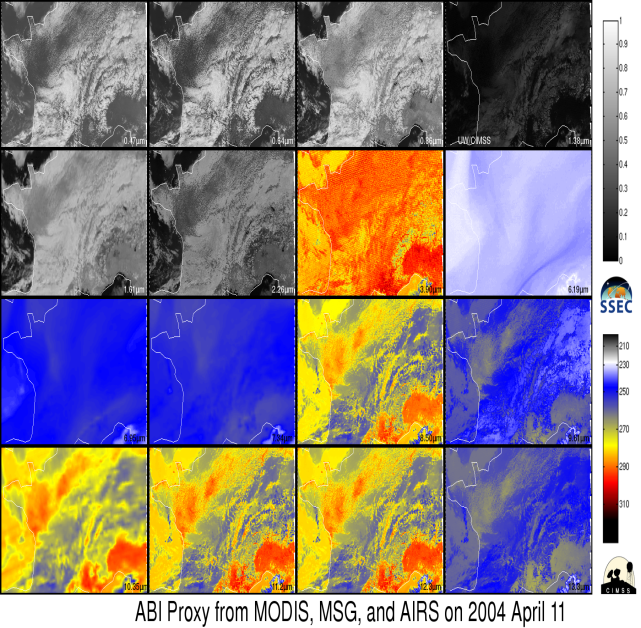 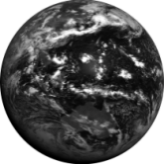 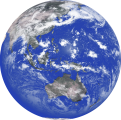 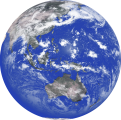 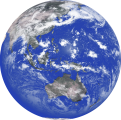 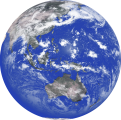 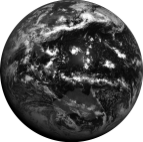 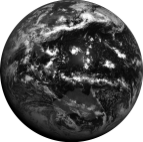 O
SWIR
Atmospheric Motion/Conditions(36)
4 FD
1 FD
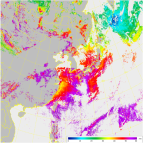 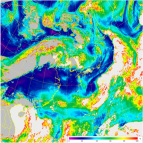 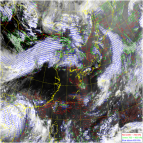 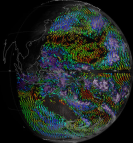 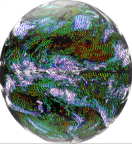 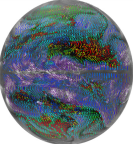 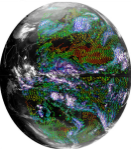 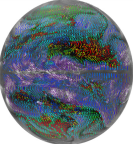 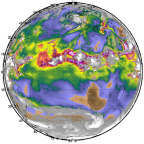 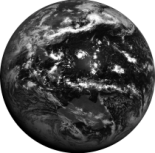 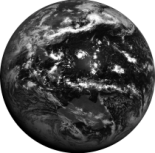 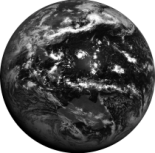 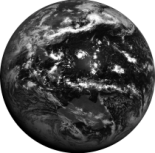 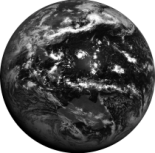 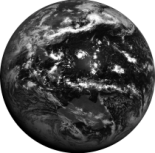 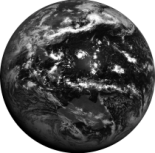 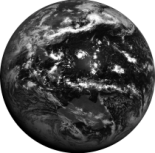 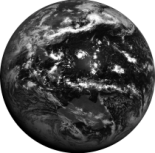 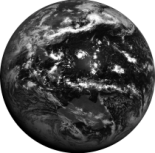 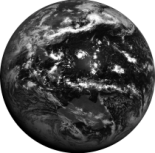 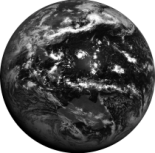 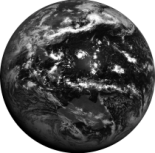 4 channels
10 channels
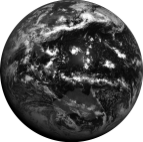 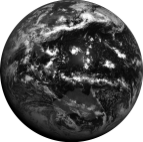 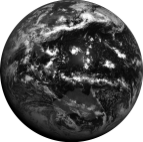 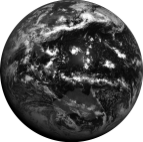 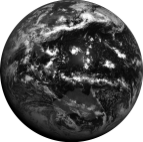 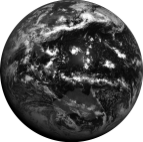 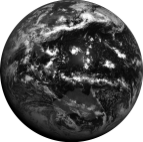 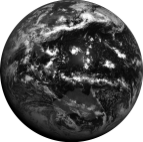 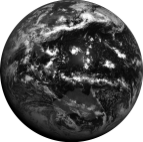 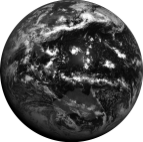 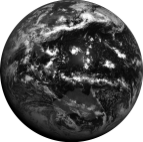 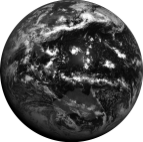 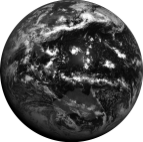 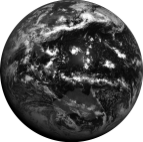 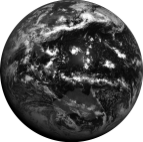 2 NH
10 NH
Surface information(311)
IR
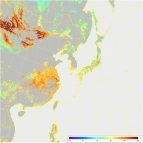 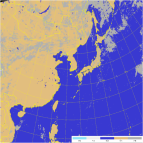 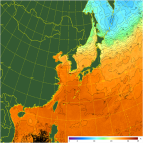 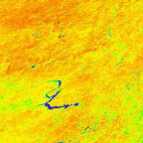 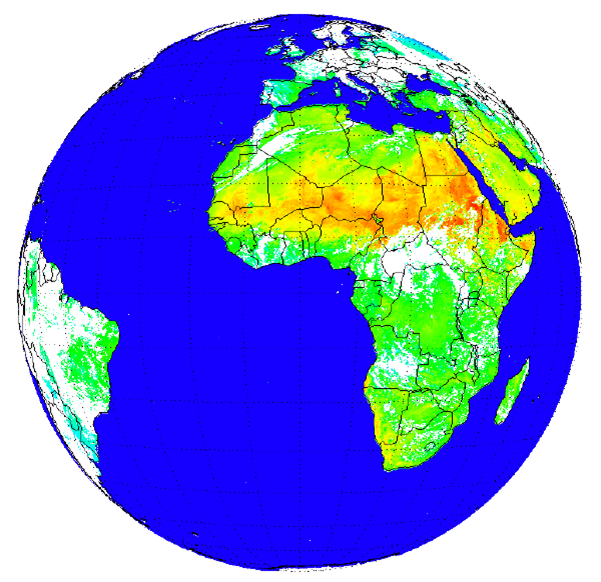 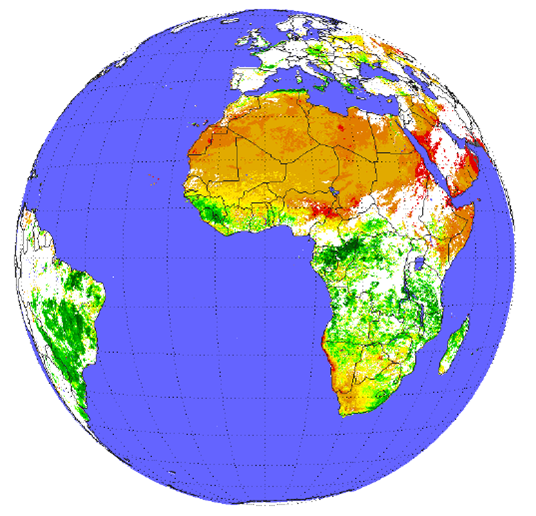 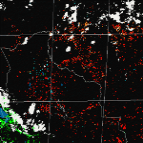 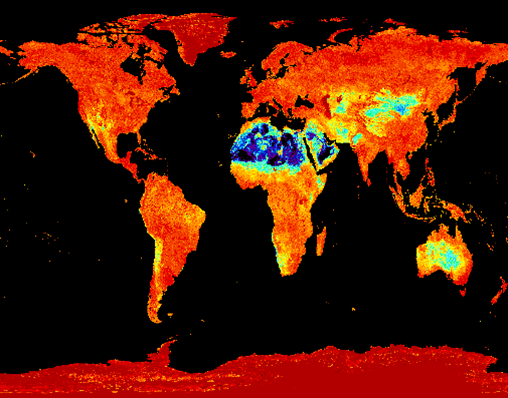 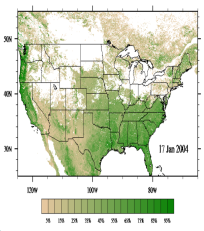 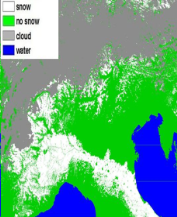 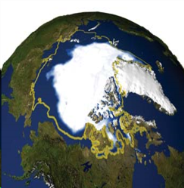 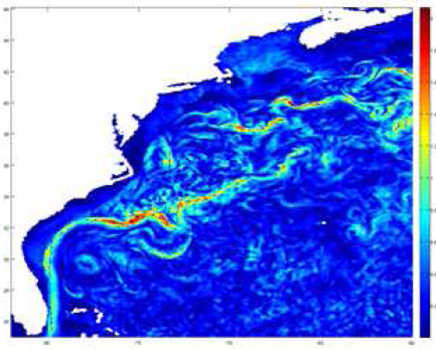 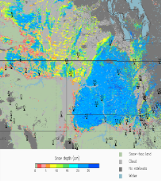 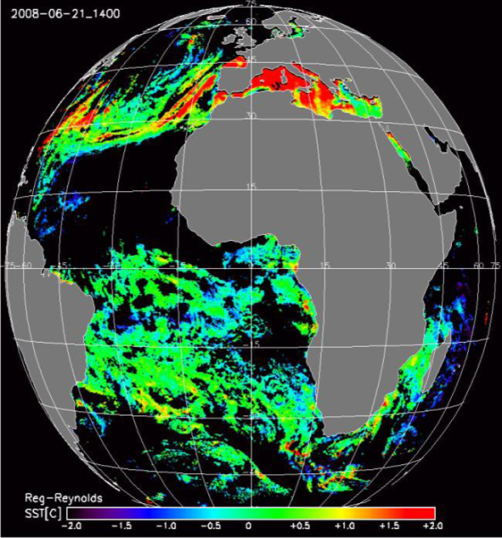 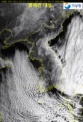 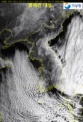 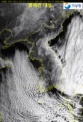 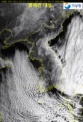 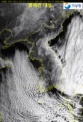 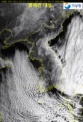 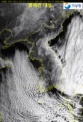 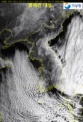 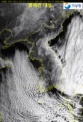 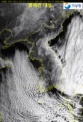 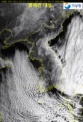 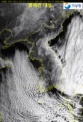 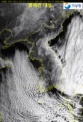 …....
4 Korea
Every 2 min Korea
5 channels
16 channels
16 products
52 products
2. Implementation Plan of KMA
PESK
Algorithms:  In operation
Similar algorithms with other 
                        GEO satellites 
Similar input data with other
                        GEO satellites
To participate immediately for SCOPE-CM
· Sea Surface Temperatrue
· Outgoing Longwave Radiation
· Insolation
SESK
Algorithm:
In development (Albedo)
Improvement needed 
     (Precipitation, Cloud fraction)
Different algorithms and inputs 
      with other GEO satellites
To participate prospectively for SCOPE-CM after GK-2a launch
· Albedo 
· Precipitation 
· Cloud fraction
PESK Implementation Plan, KMA
SESK Implementation Plan, KMA
3. GSICS Processing Results – (IR channels)
WV channel
SWIR channel
IR1 channel
IR2 channel
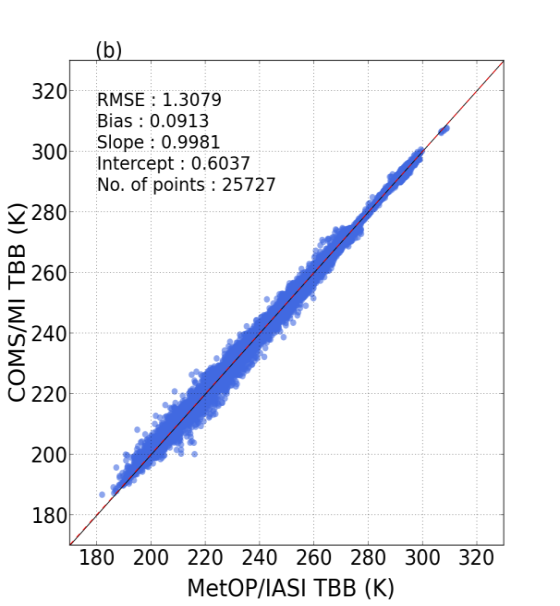 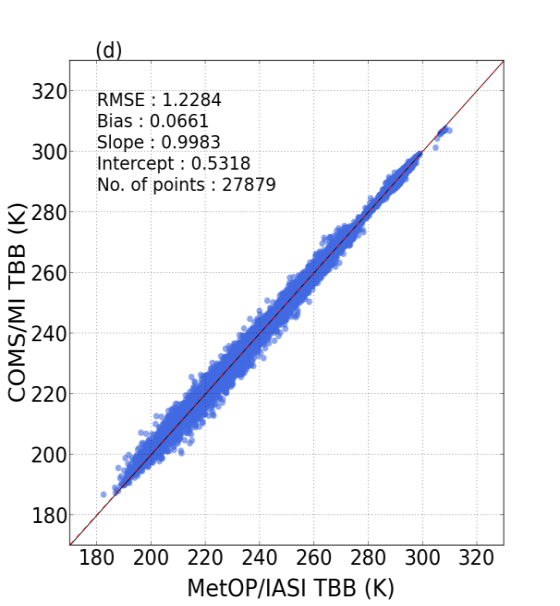 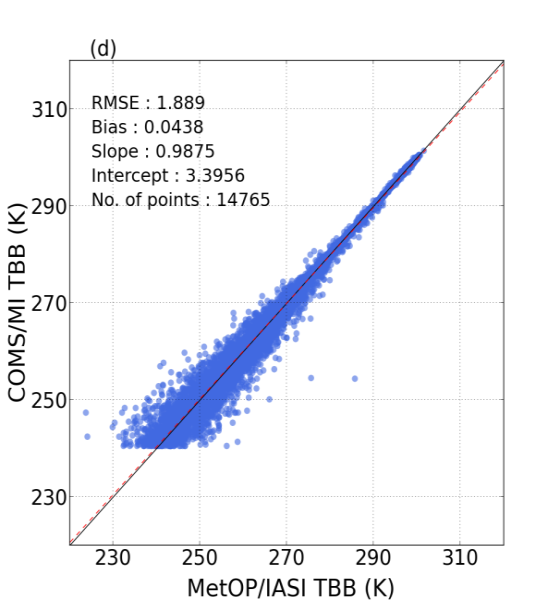 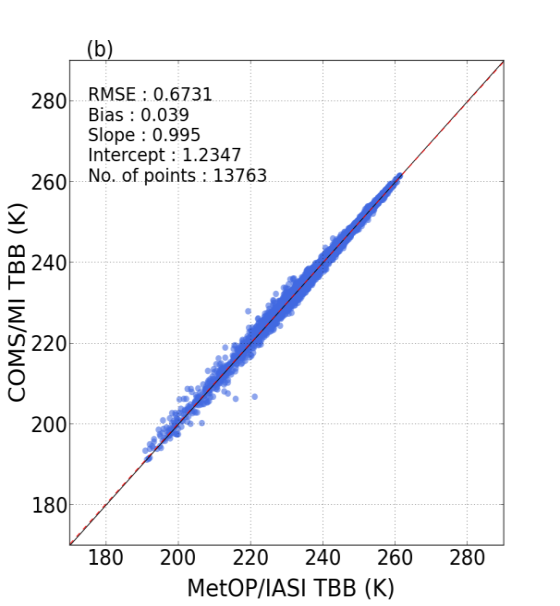 2012
2012
2012
2012
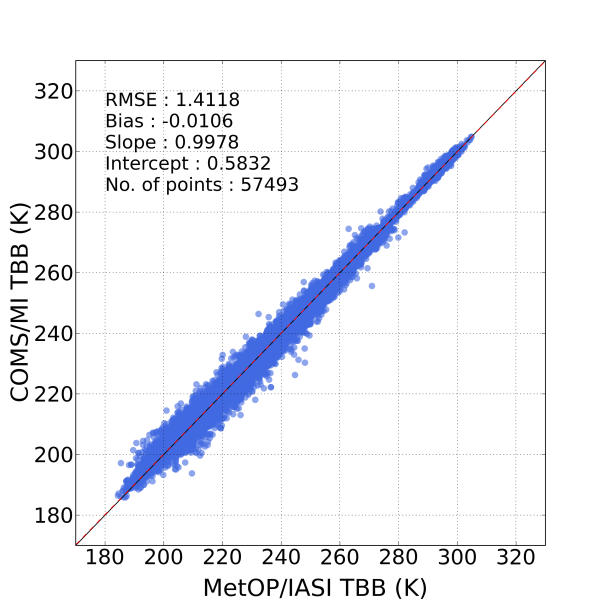 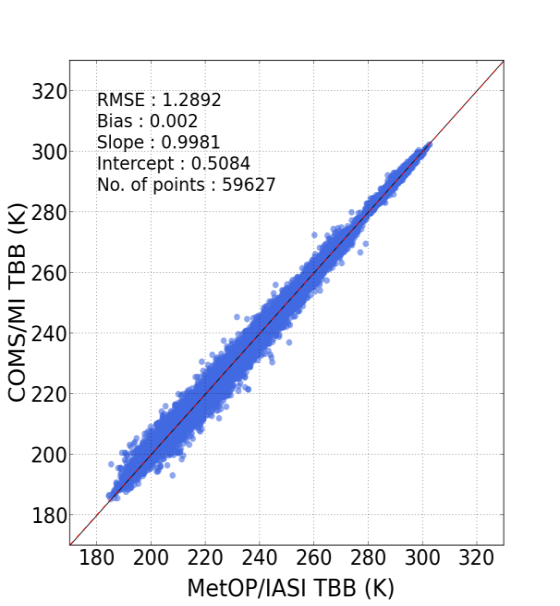 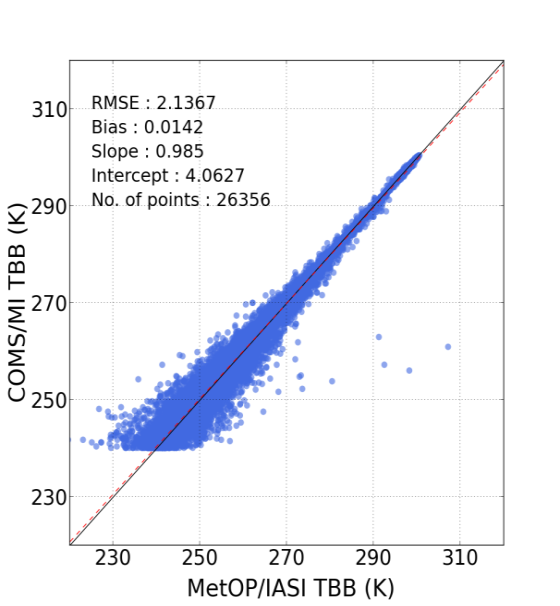 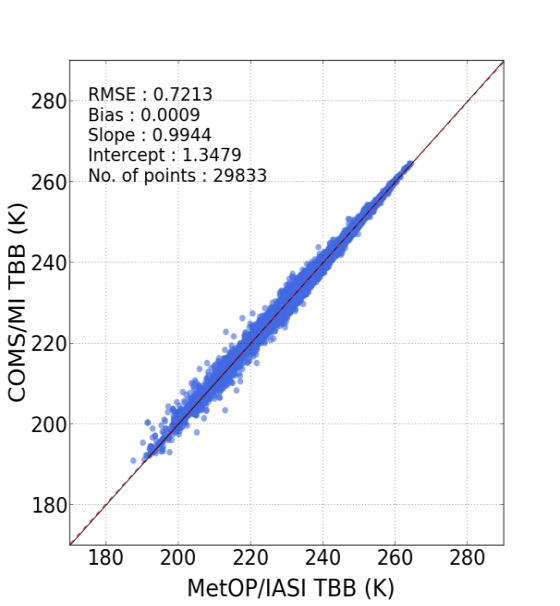 2013
2013
2013
2013
3. GSICS Processing Results – (VIS channels)
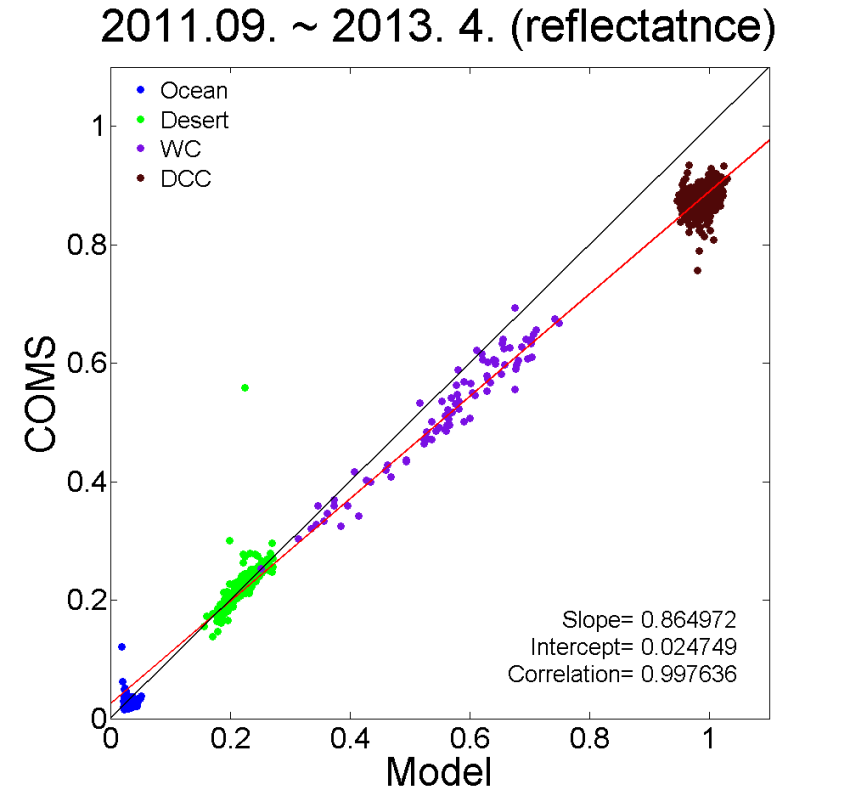 Improvement of SST after GSICS Correction
Data: 01/04/2011~31/03/2012
COMS SST: using COMS L1b
Spring
Summer
Autumn
Winter
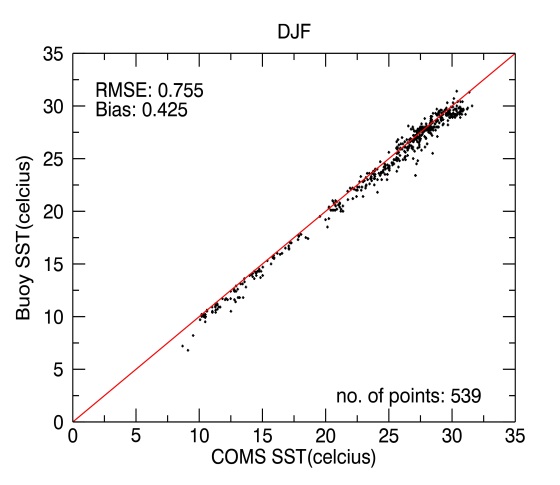 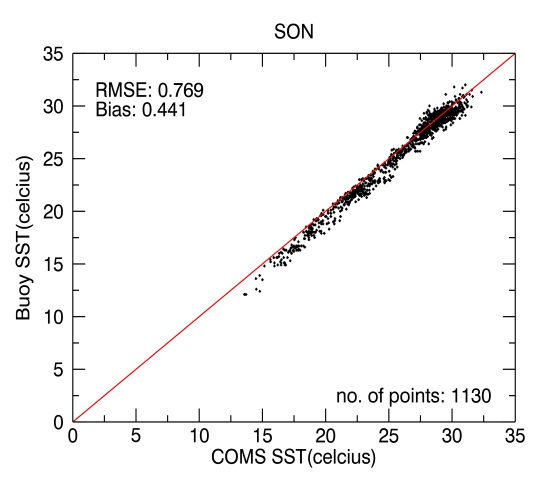 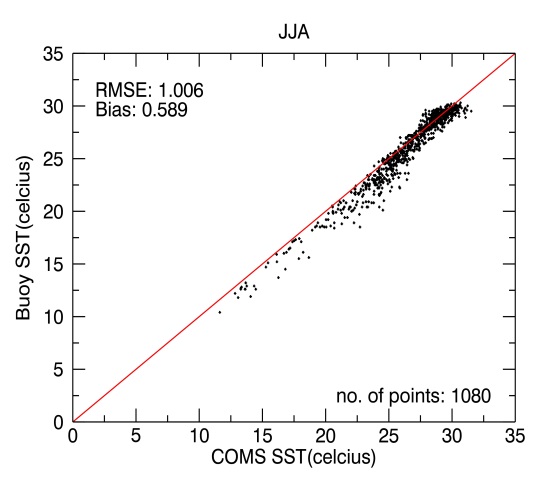 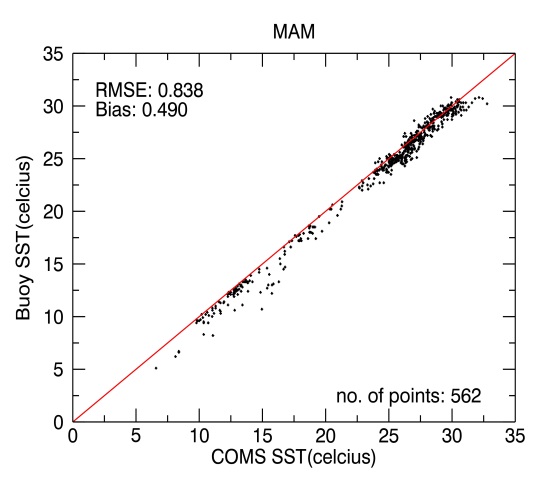 NEW SST: after GSICS correction
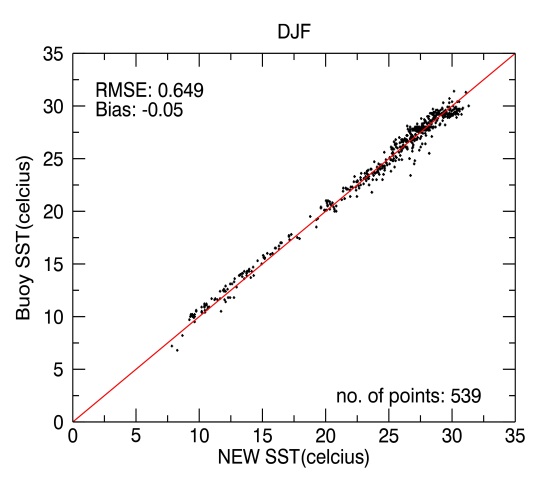 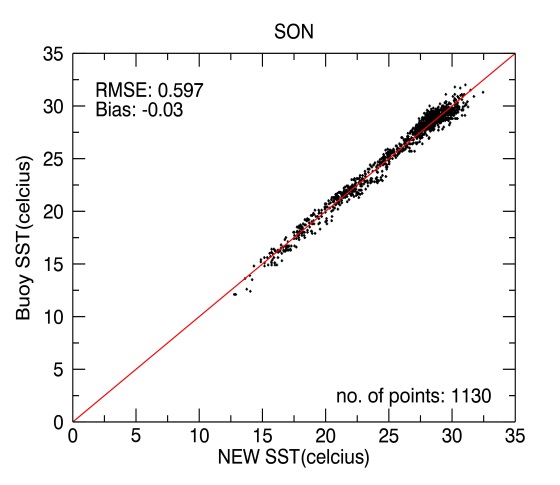 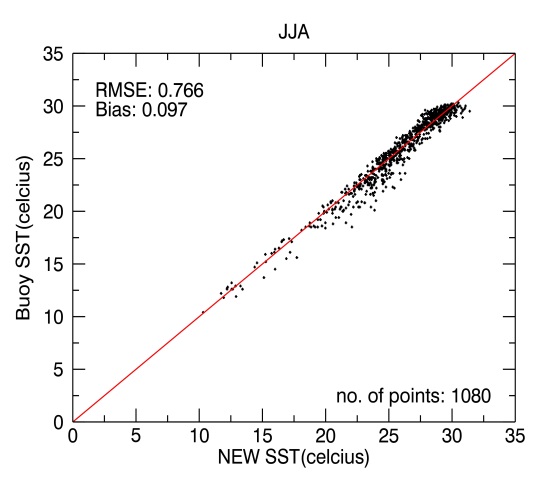 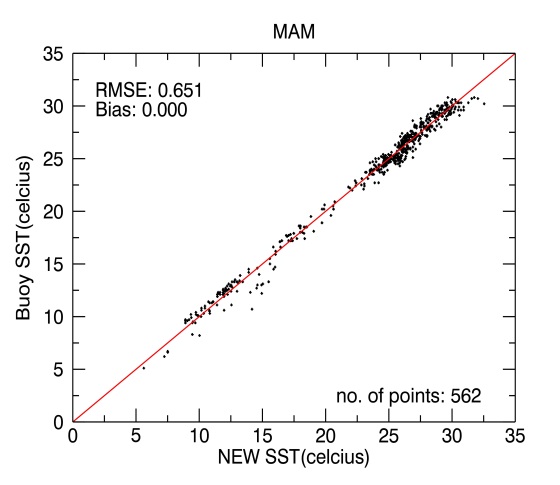 Improvement of SST after GSICS Correction
2011, April, July
2011.04 (before)
2011.07 (before)
2011.04 (after)
2011.07 (after)
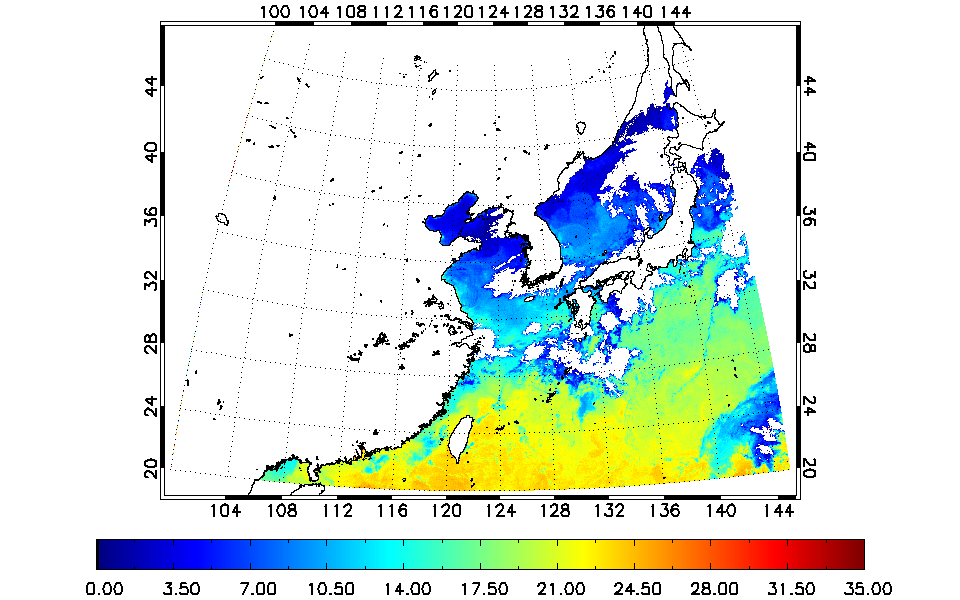 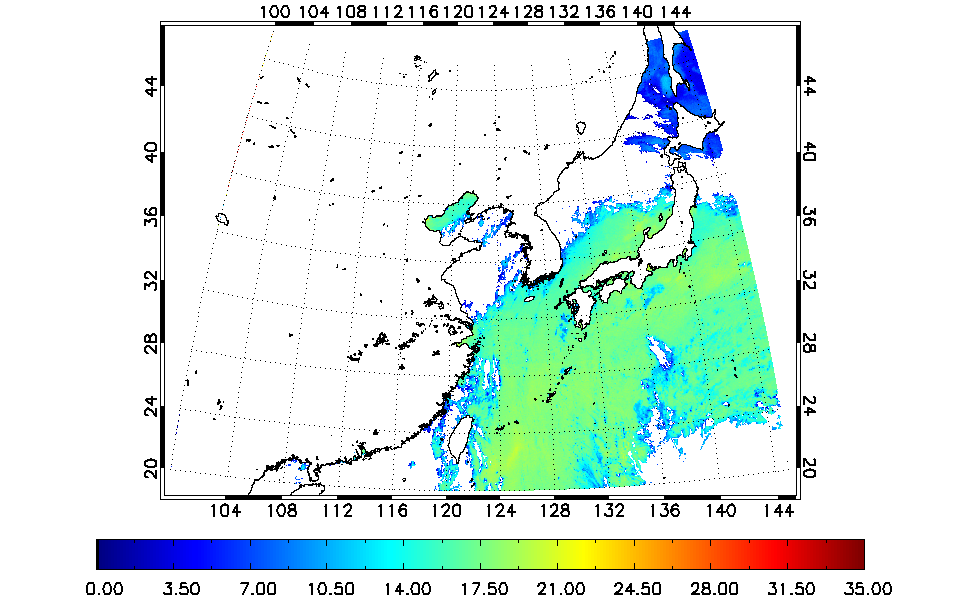 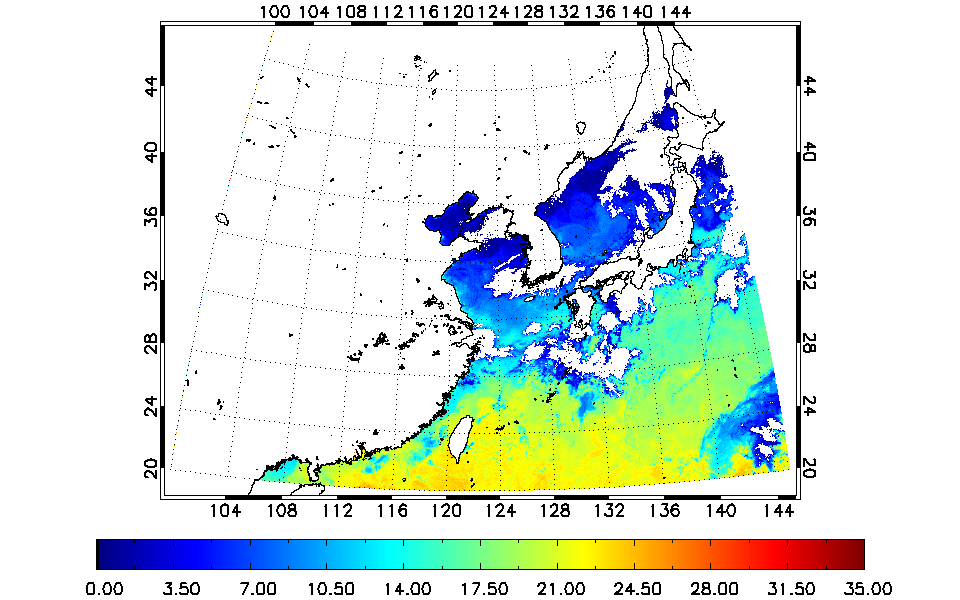 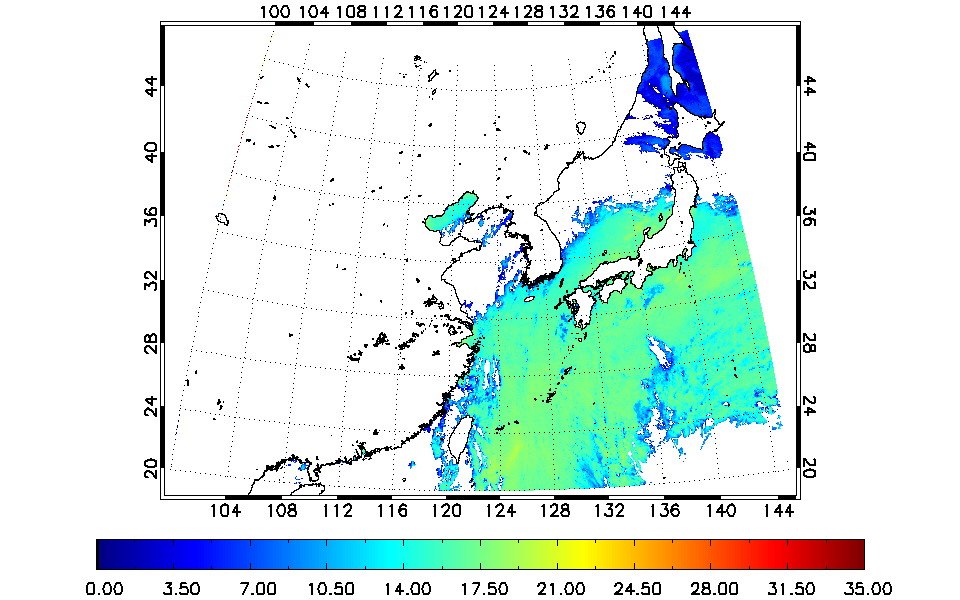 Improvement of SST after GSICS Correction
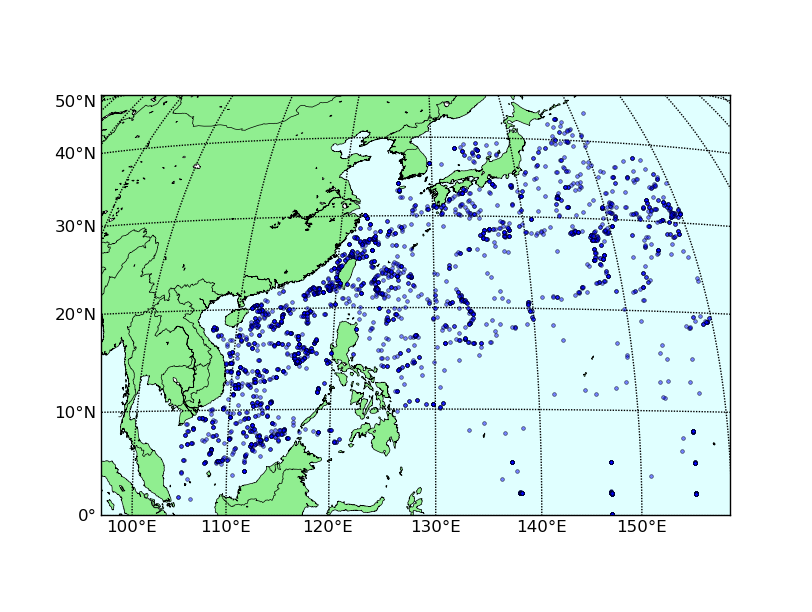 Monthly GSICS Nighttime SST
Monthly GSICS Daytime SST
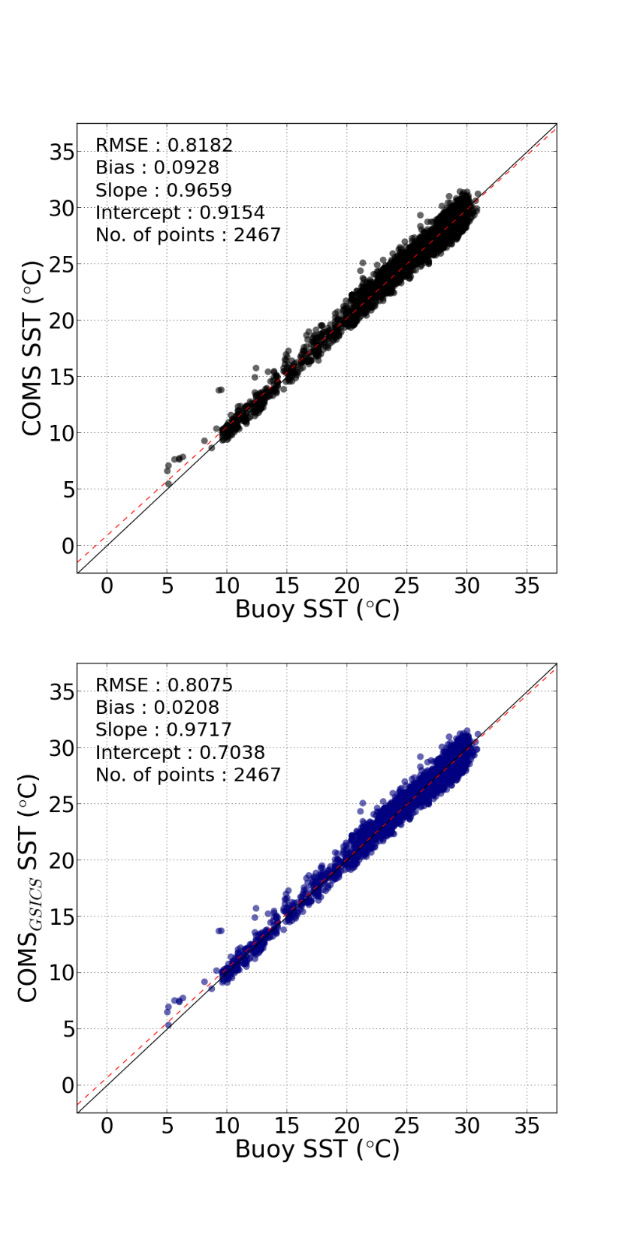 2011.4~2012.3
2011.4~2012.3
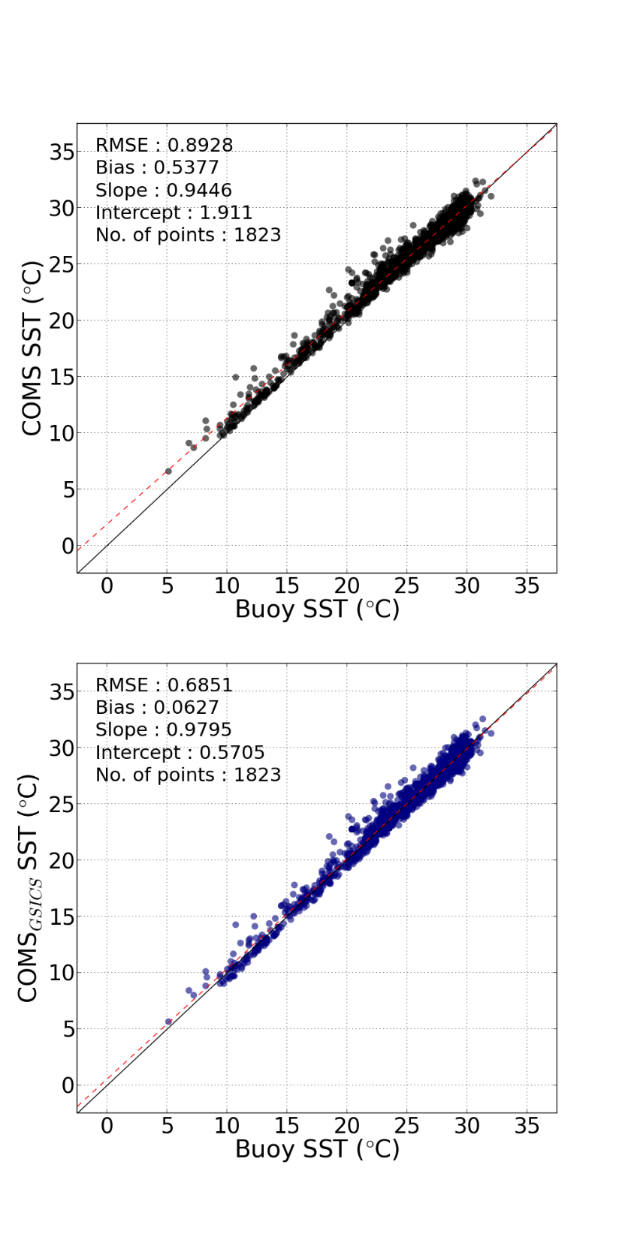 Before Correction
Before Correction
Target Area: 0-45°N, 105-160°E
Data: COMS/MI IR data, 
                GTS buoy SST data
After Correction
After Correction
Improvement of Insolation after GSICS Correction
Data: 01/04/2012~31/03/2013
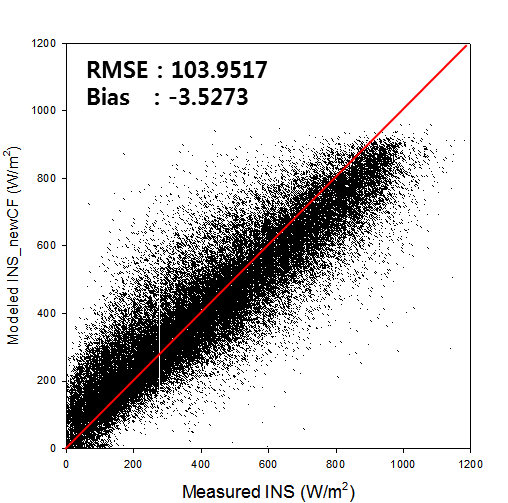 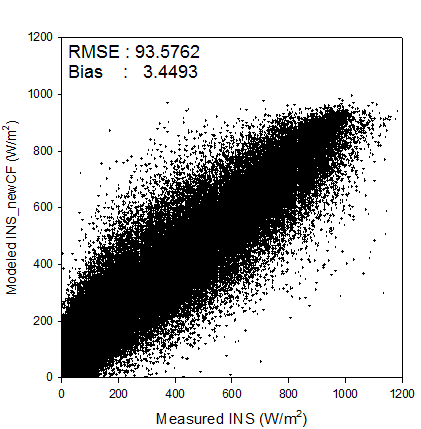 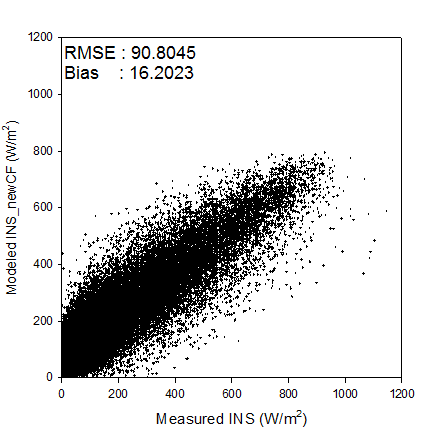 RMSE : 95.5762 
Bias   : 6.4493
RMSE : 90.8045 
Bias   : 16.2023
ALL Sky
Partially Cld.
COMS
INS
Cloudy Sky
after
GSICS
Correction
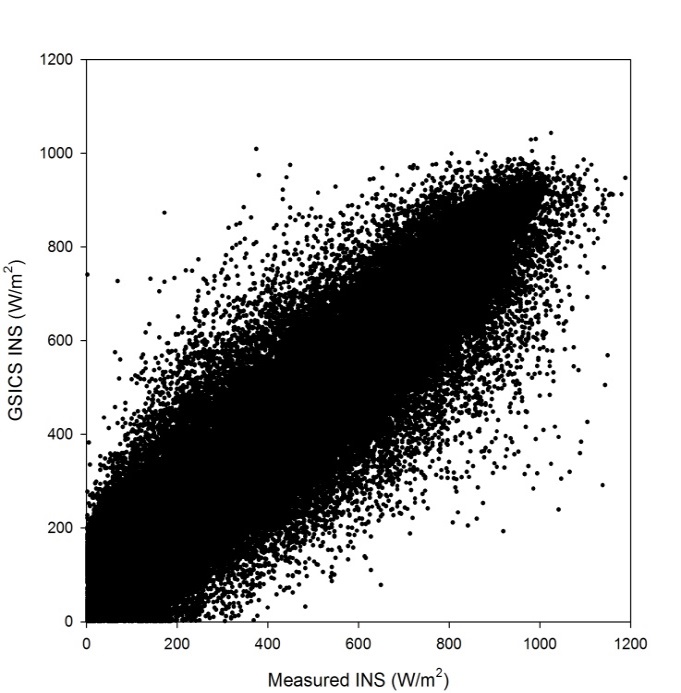 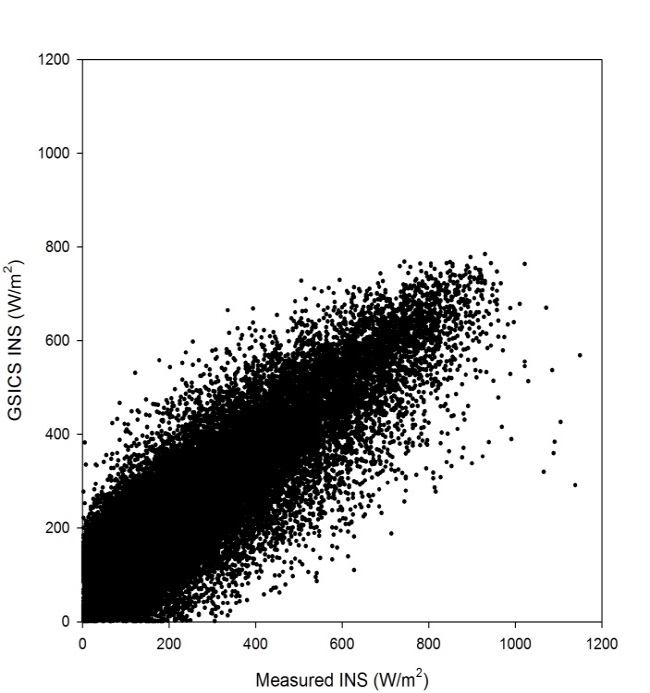 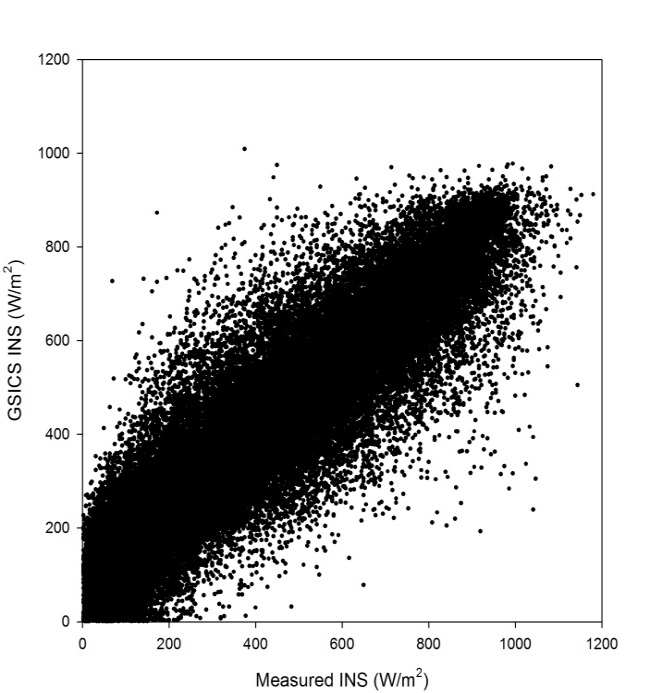 RMSE : 95.772 
Bias   : 2.523
RMSE : 89.677 
Bias   : 2.102
RMSE : 106.137 
Bias   : -1.016
4. Summary
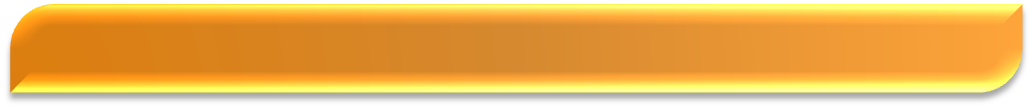 1
1
SST accuracy was improved after GCIS correction
2
2
Insolation estimation bias was improved after GSICS correction without new cloud factor generation
3
3
Resulted positive effect of GSICS-based FCDRs toward TCDRs
4
4
These positive effect of GSICS should be continuously monitored.
Thank you
1.3 GEO-KOMPSAT-2A
Development of GEO-KOMSAT-2A : - launch in 2018- 16 channels : 4 visible, 2 near-infrared and 10 infrared channels- 52 meteorological products : Cloud, Precipitation, AMV, Aerosol, Land surface
      - Continuous monitoring of meteorological phenomena through the succession of COMS mission
      - Development of Advanced MI(AMI) and Space Weather Sensor
Mission
      - Continuing the COMS Meteorological Mission
      - Improving the Severe Weather Monitoring 
      - Improving the support of the NWP model 
      - Intensifying the environment & climate monitoring
·  Various surface information retrieval
·  Establishing long-term observation data
2. Implementation Plan of KMA
COMS
GeoKompsat-2A
Step-1
Step-2
Primary ECVs for SCOPE-CM of KMA (PESK)
KMA’s ECVs to participate immediately for SCOPE-CM
Secondary ECVs for SCOPE-CM of KMA (SESK)
KMA’s ECVs to participate prospectively for SCOPE-CM after GK-2a launch
Validation data
Buoy SST data
Pyranometer data
Area : 0-45°N, 105-160°E
Period : 2011.4.1.~2013.3.31.
Area : 30-40°N, 120-130°E, 37 stations
Period : 2011.4.1.~2013.3.31.
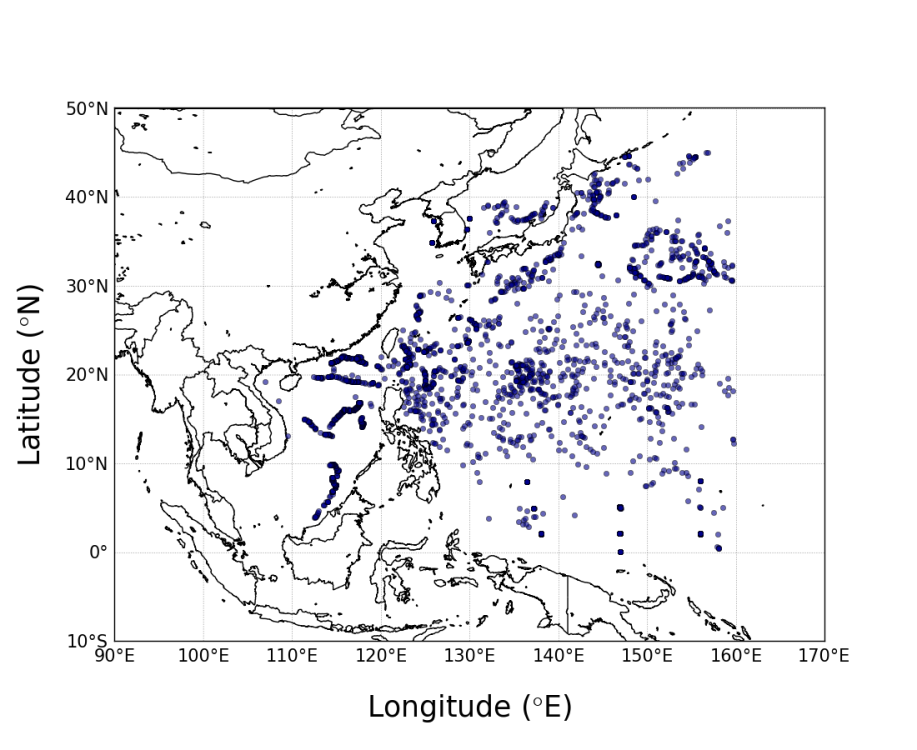 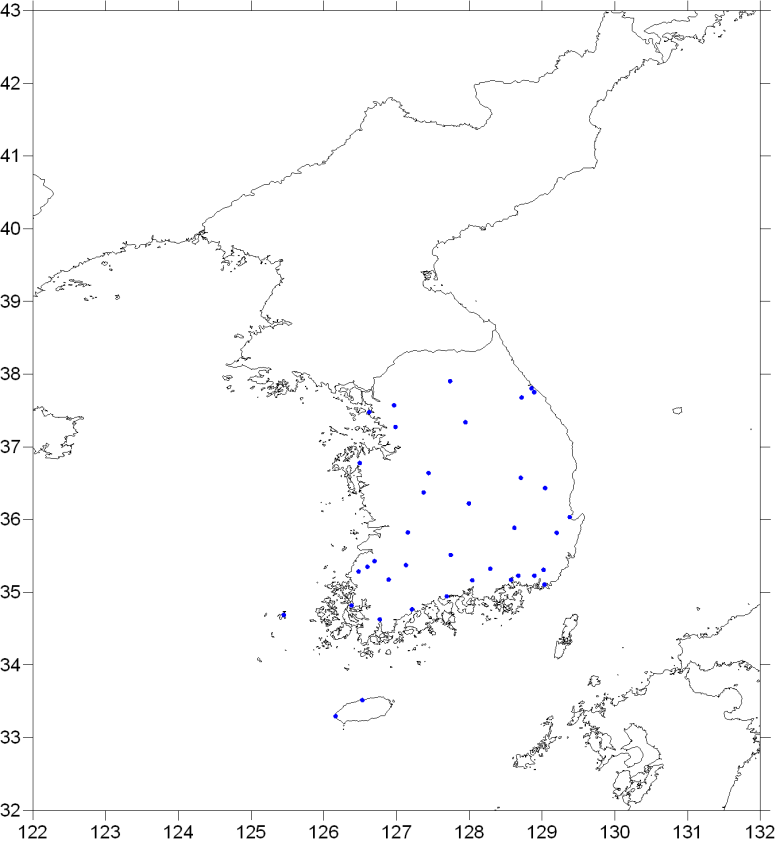 GEO-KOMPSAT-2A payload
GEO-KOMPSAT-2A payload
16 channels
Development & utilization
of GK-2A data
Schedule of meteorological data processing system
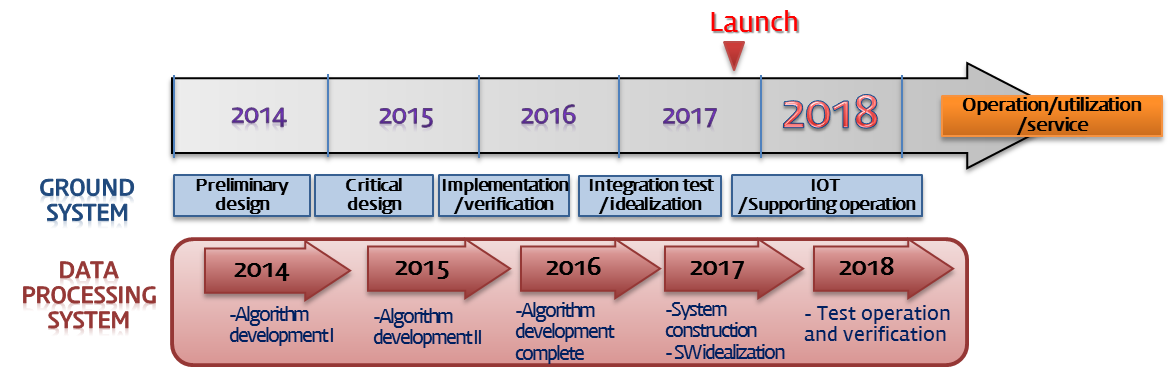 Climate monitoring using LEO satellites
Sea ice
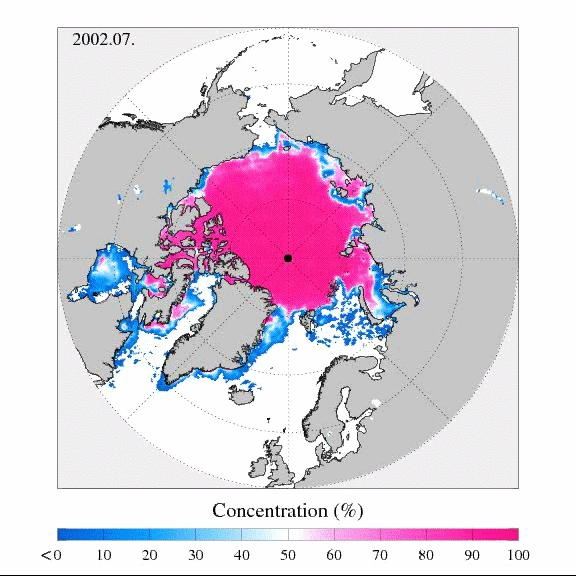 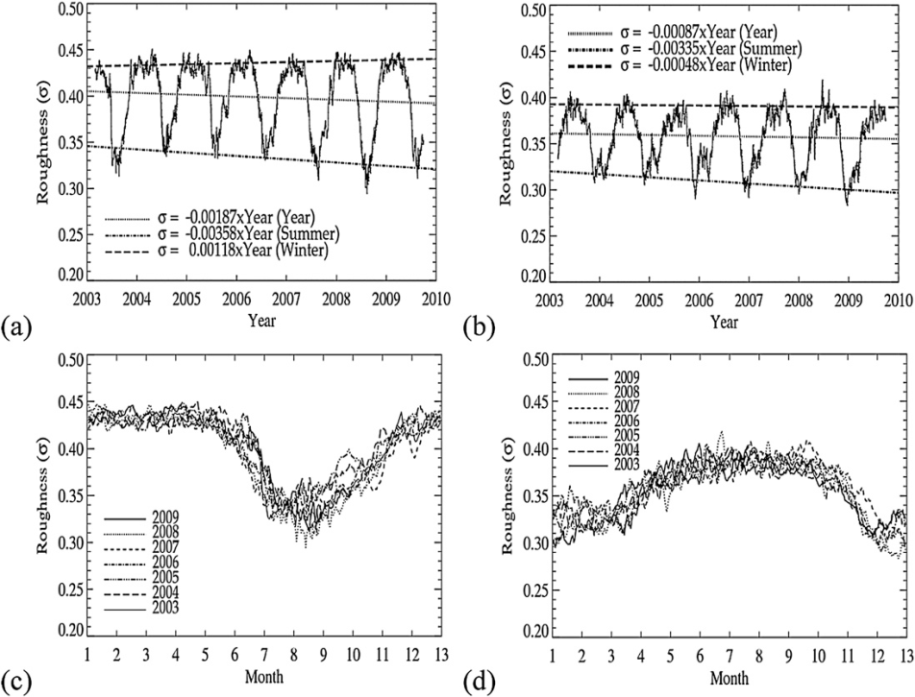 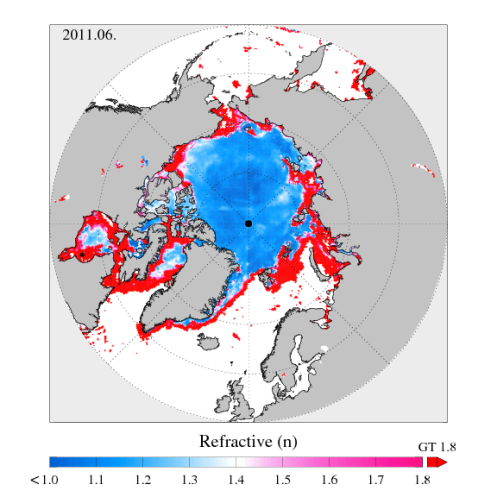 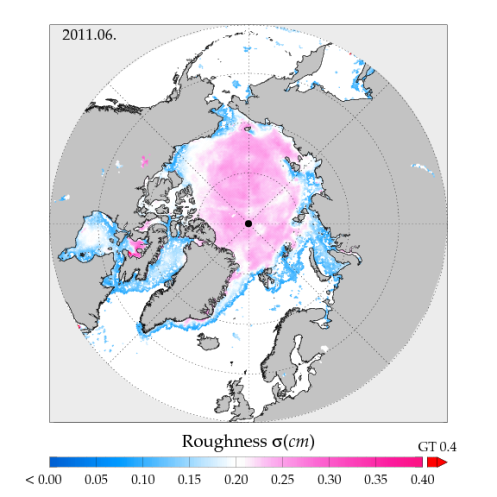 Concentration, Small-scale roughness and refractive index of sea ice surfaces (June. 2011) using AQUA/AMSR-E data
Hong and Shin, 2010 (J. Climate)
Hong, 2010 (Rem. Sens. Environ.)
Climate monitoring using LEO satellites
Soil moisture
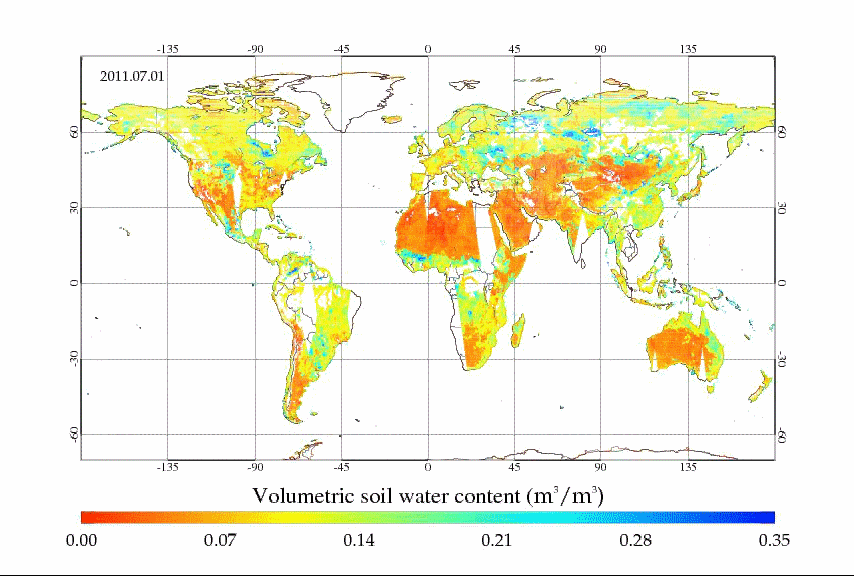 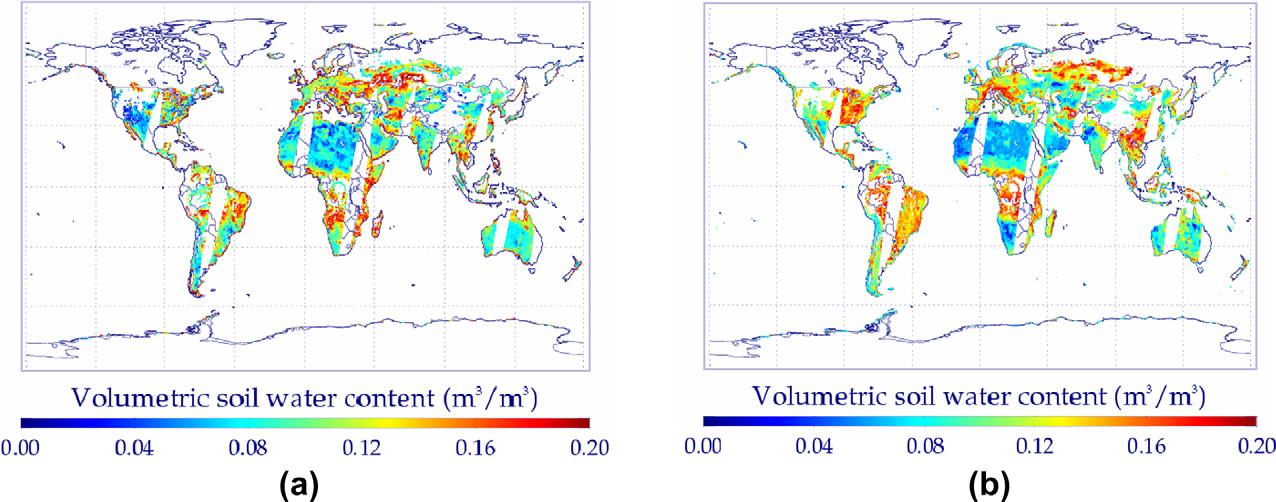 Volumetric soil water content (g/cm3) using Hong’s algorithm
AMSR-E level 3 products.
Hong and Shin, 2011 (J. Hydrol.)